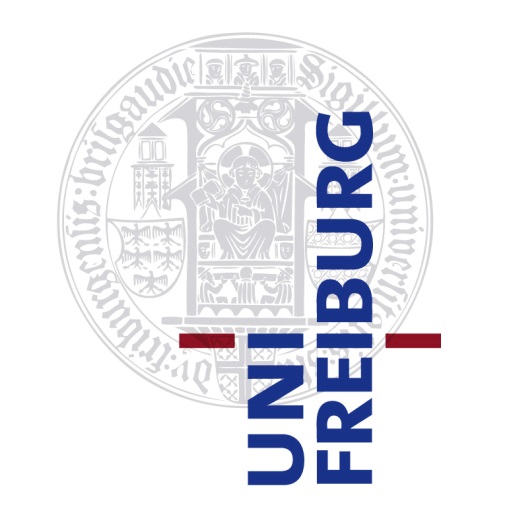 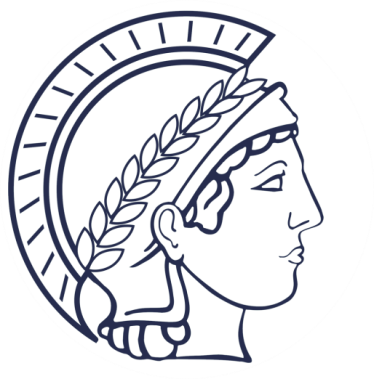 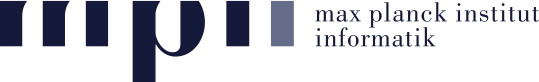 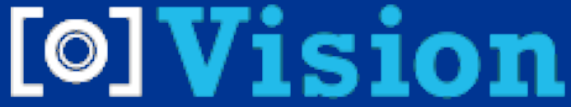 Spectral graph reductionfor image and streaming video segmentation
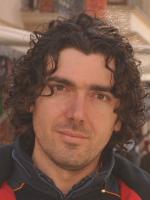 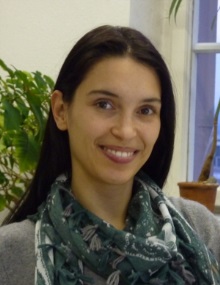 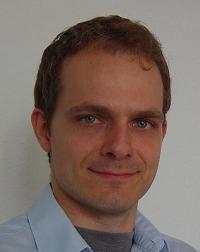 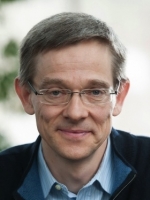 Fabio Galasso1  Margret Keuper2  Thomas Brox2  Bernt Schiele1


1 Max Planck Institute for Informatics

2 University of Freiburg
Motivation
Image segmentation with graphs






Superpixel grouping   ( prior / external information )
Smaller graph size
Reduce runtime
Reduce memory load
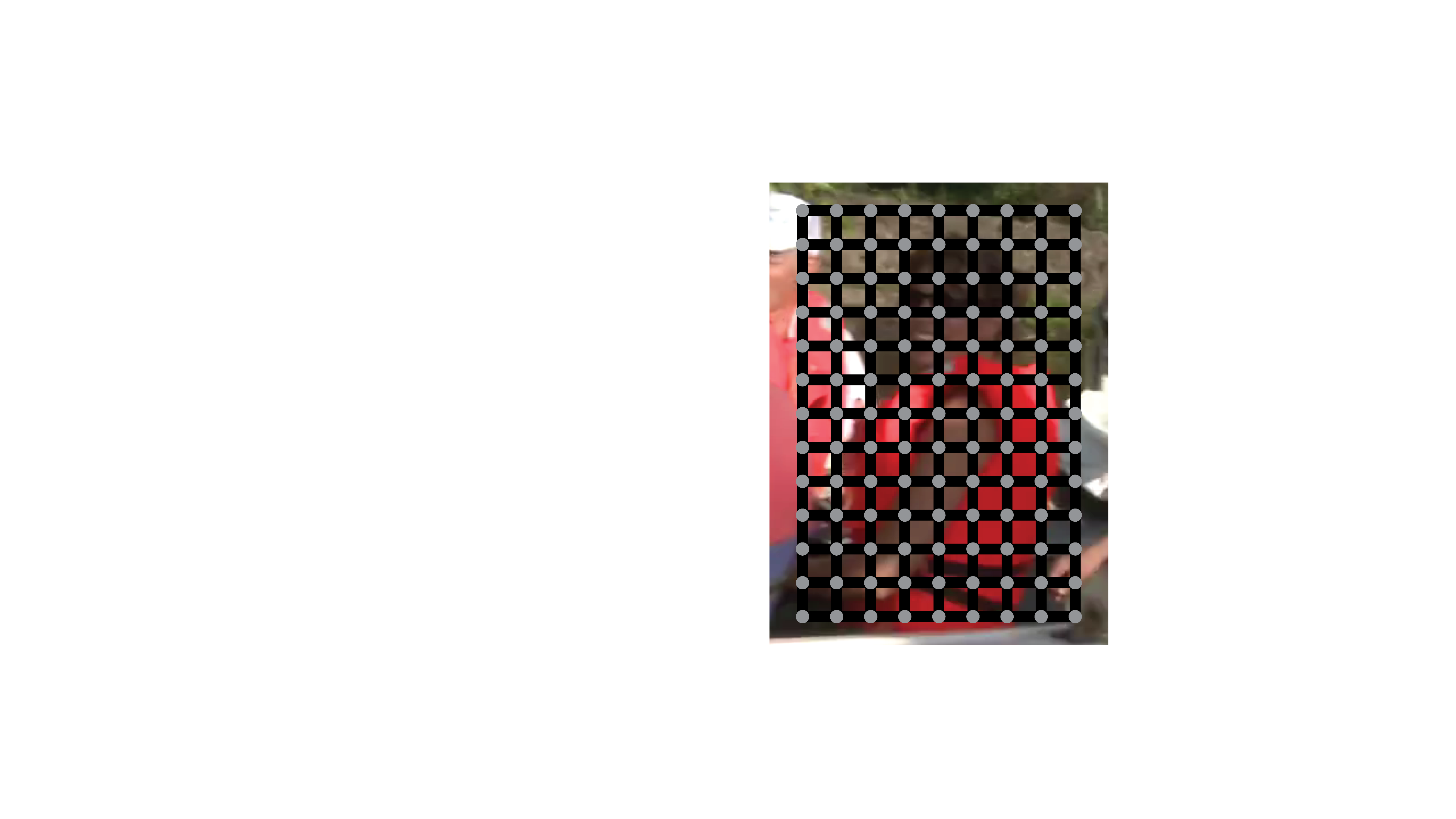 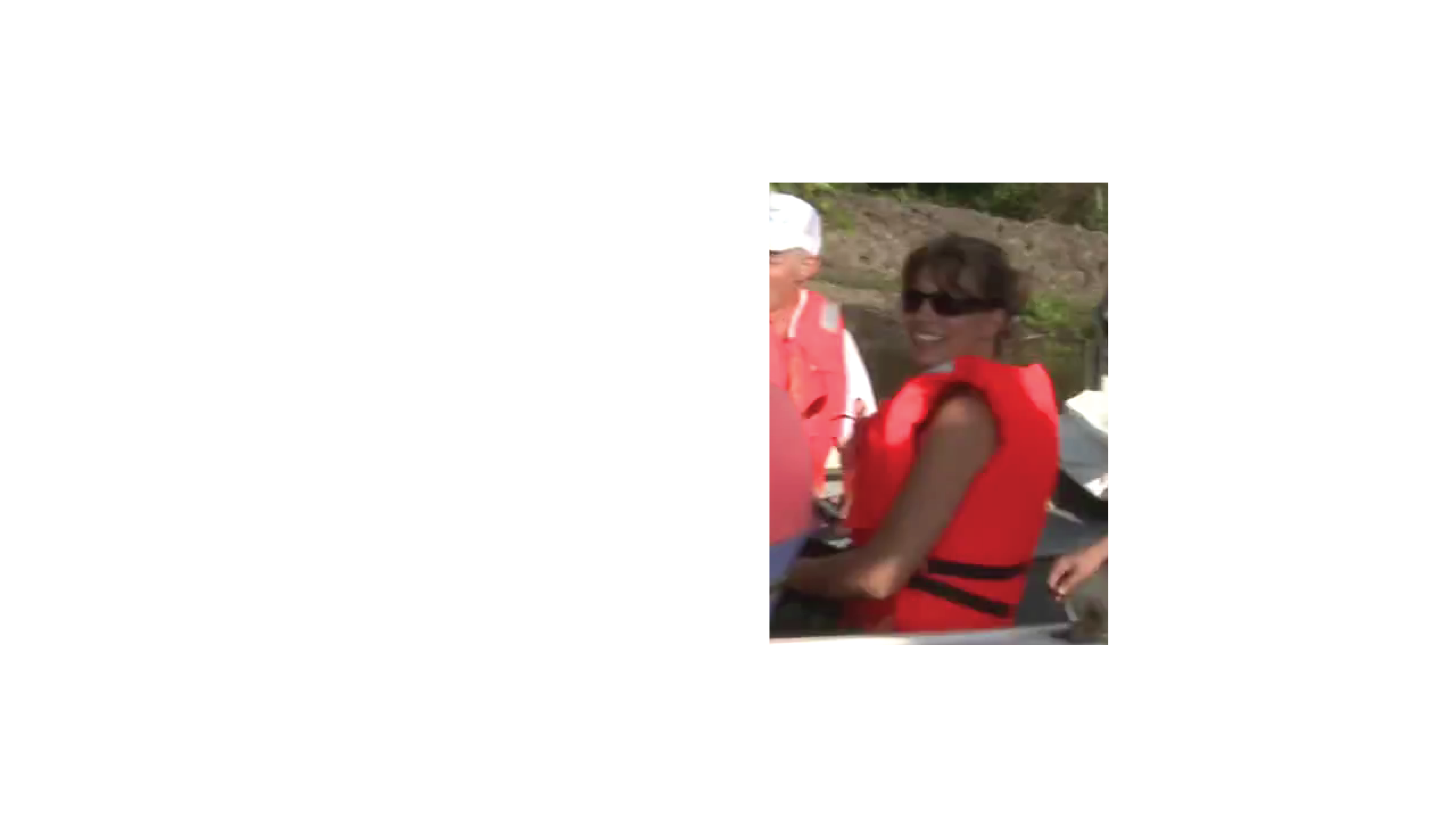 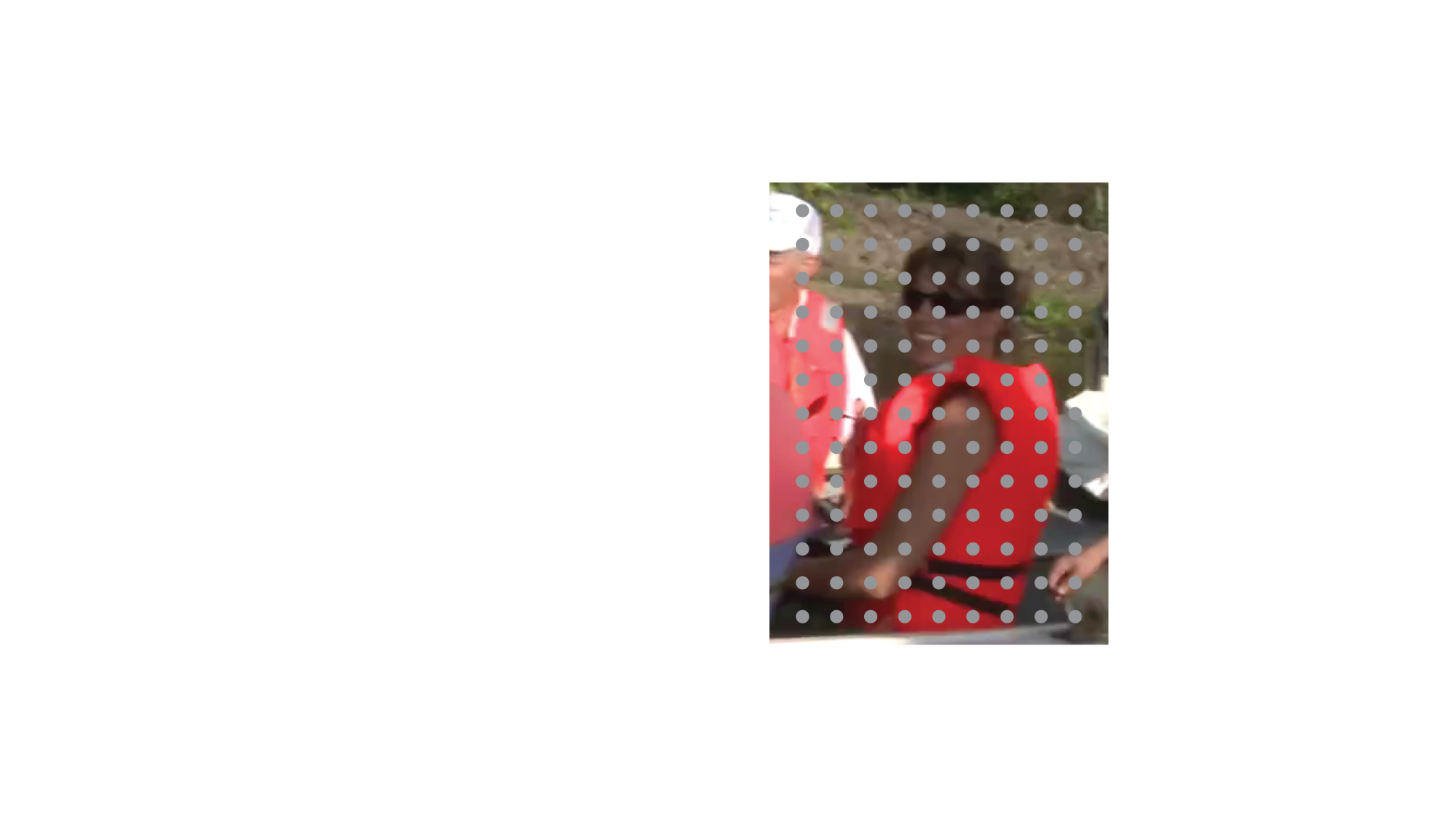 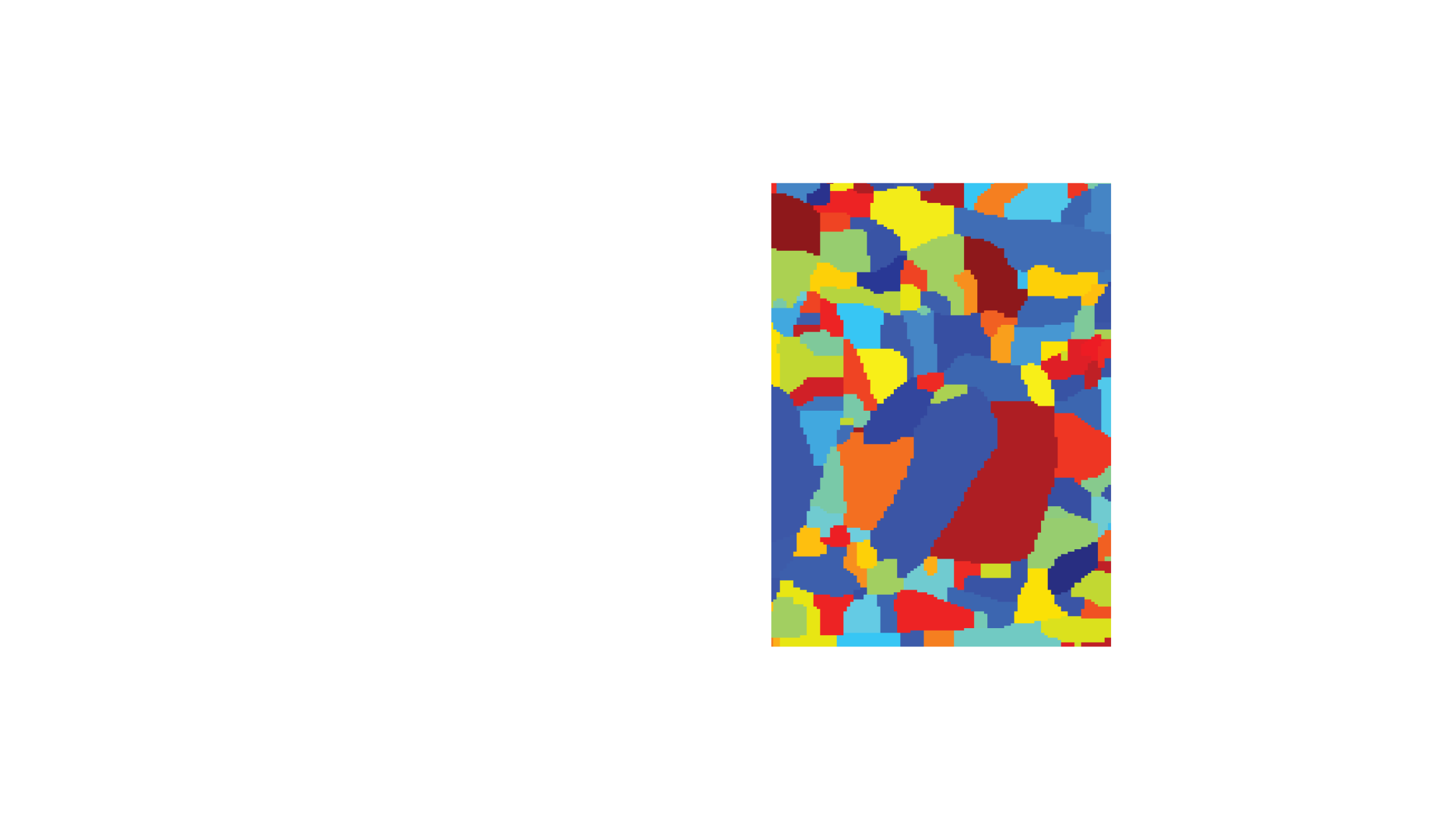 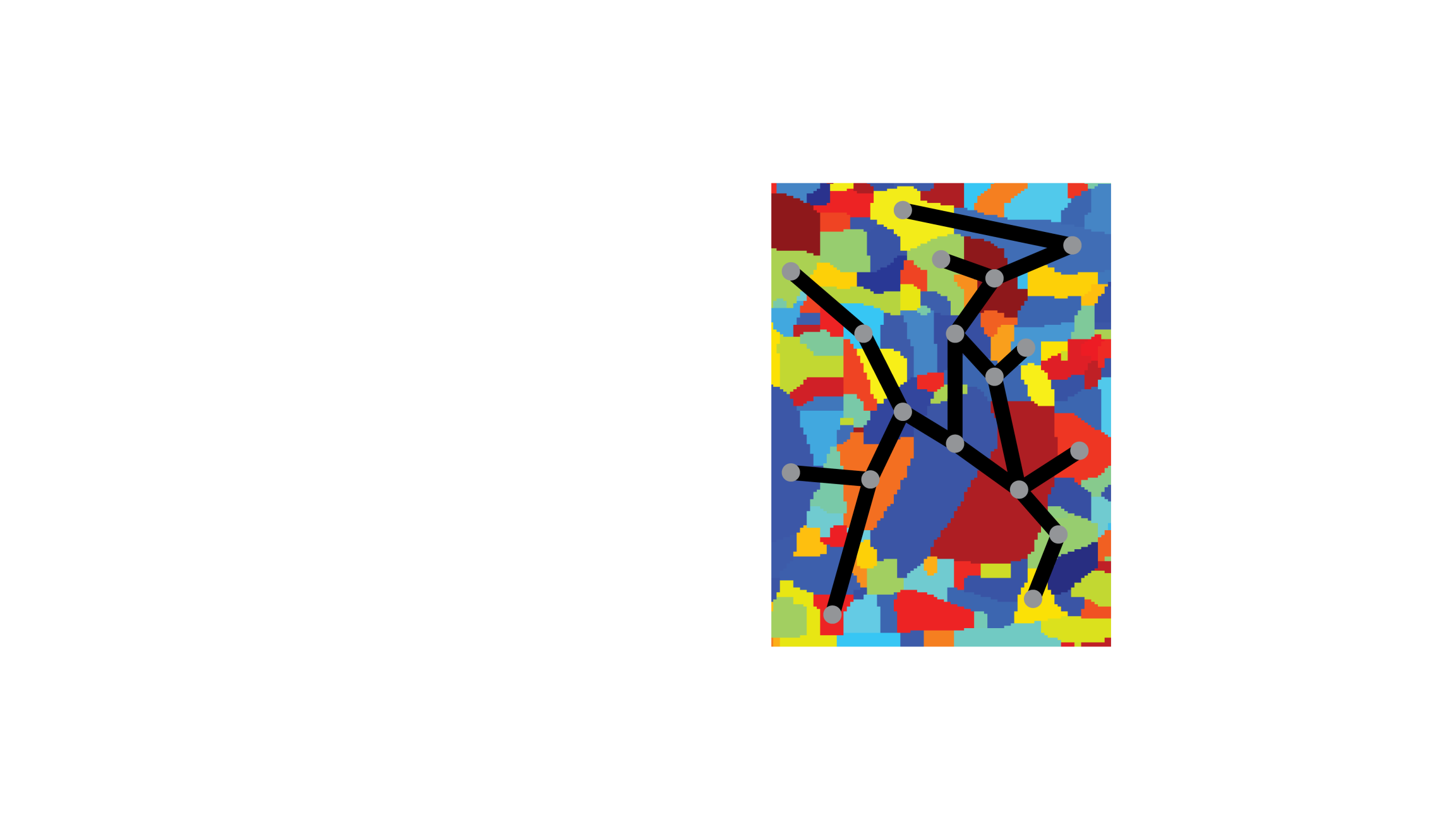 Image
Pixels
Pixel graph
Superpixel graph
Superpixels
2
Motivation
Image segmentation with graphs






Superpixel grouping   ( prior / external information )
Smaller graph size
Reduce runtime
Reduce memory load
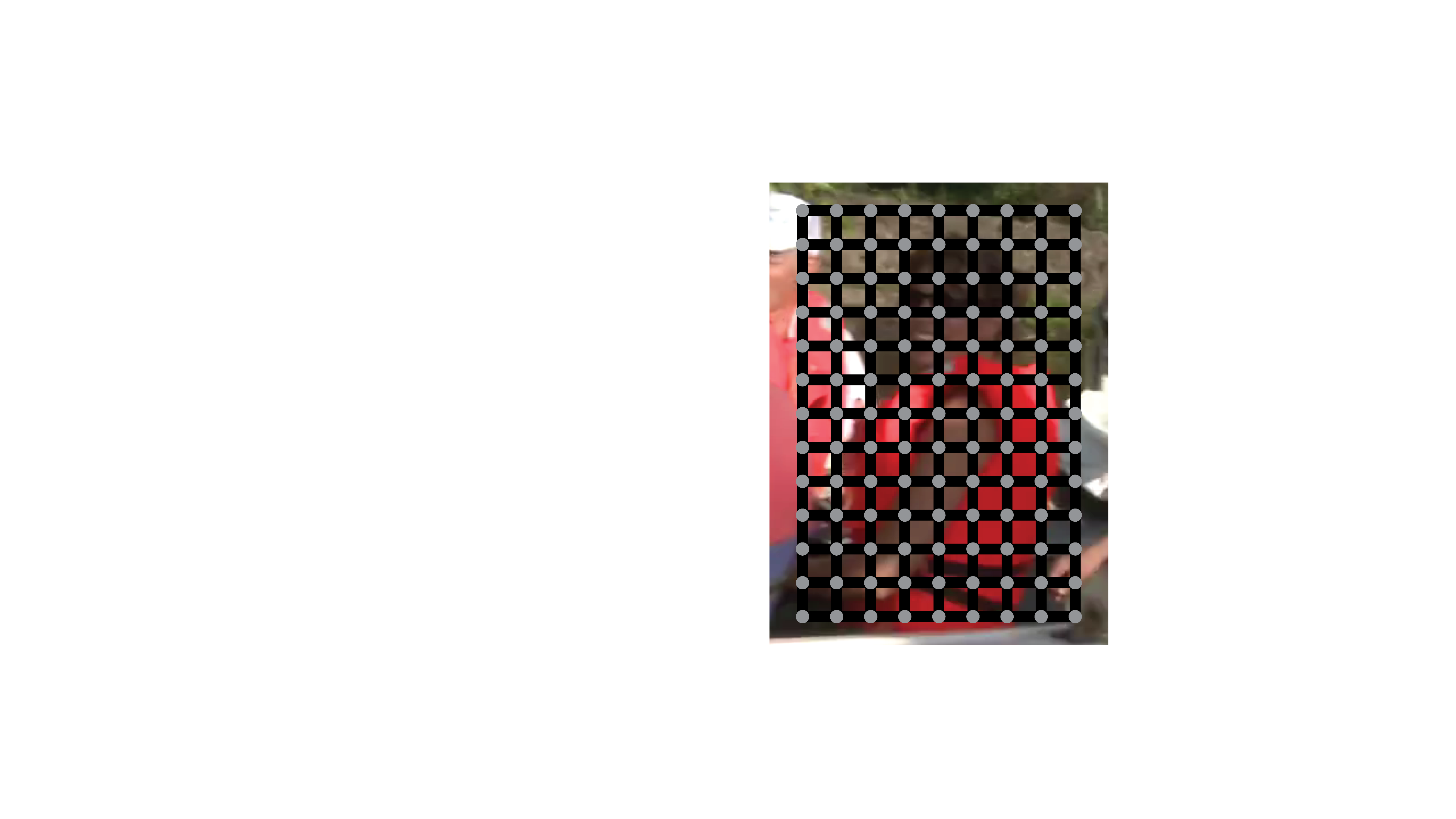 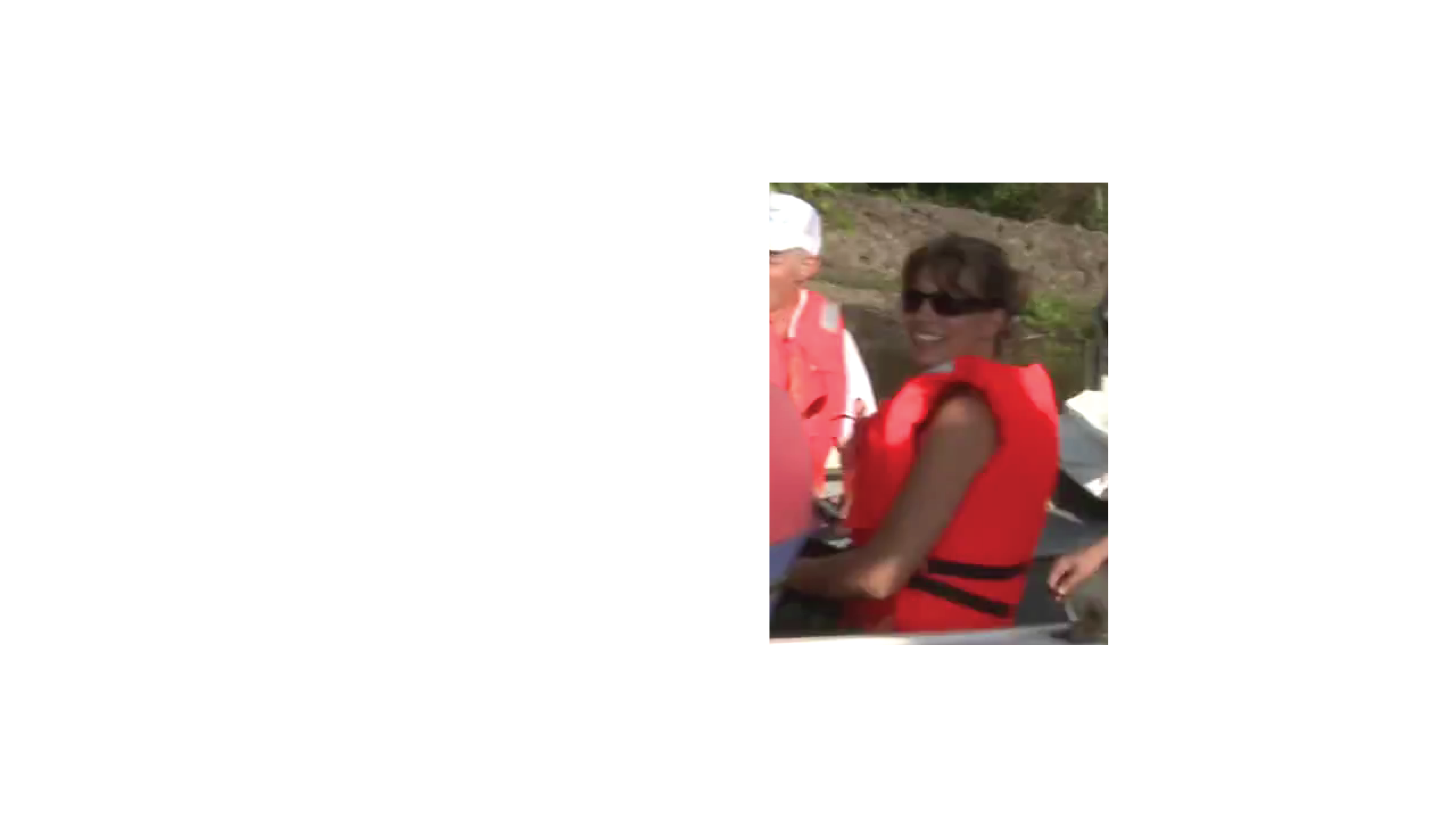 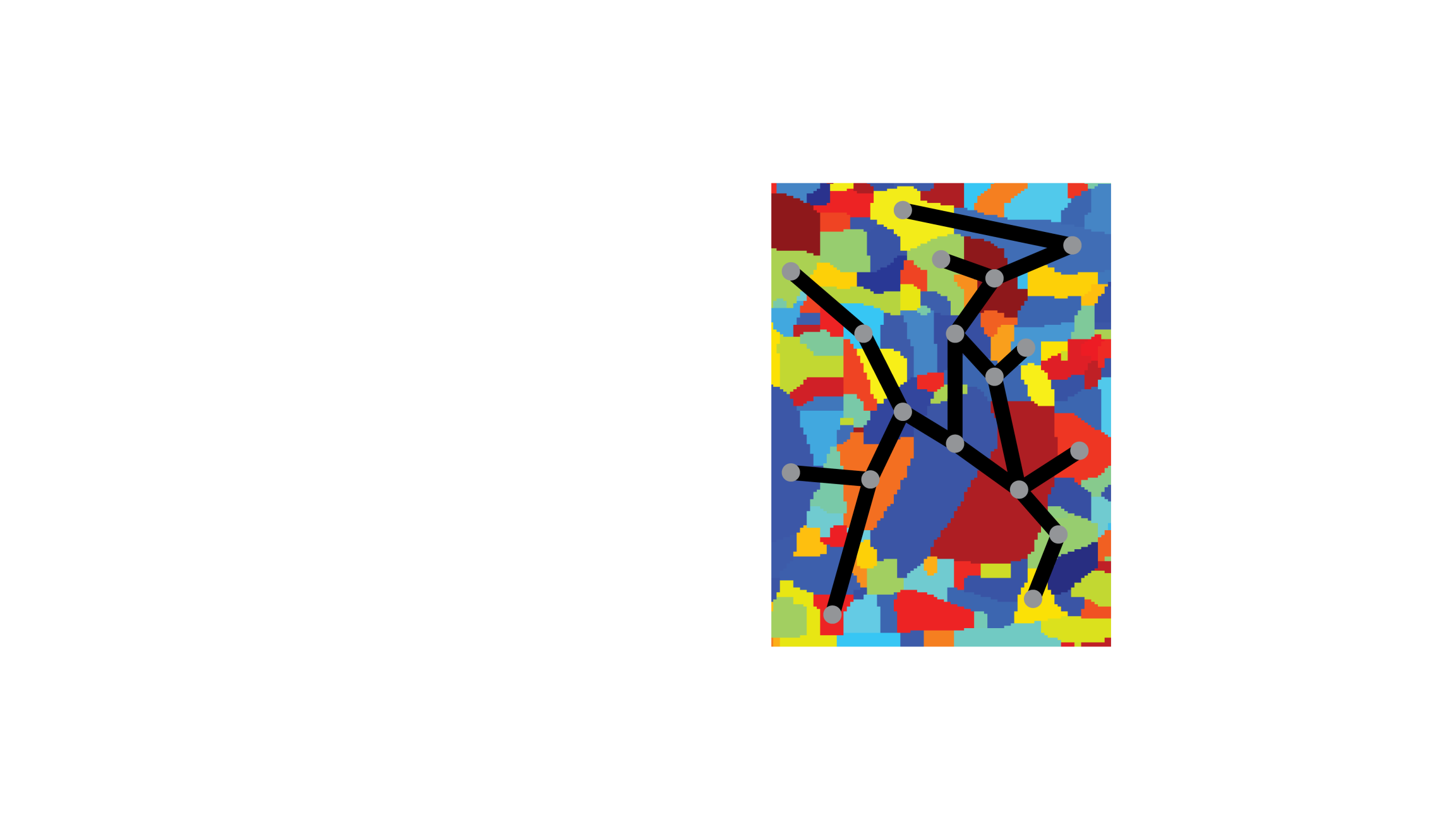 Image
Pixel graph
Superpixel graph
3
Motivation
Image segmentation with graphs






Why solutions will differ
superpixels may violate the true object boundaries
superpixels have different sizes
alter the balance, e.g. denominator in normalized cut
Spectral graph reduction
Preserve same solutions   (equivalent graph reduction)
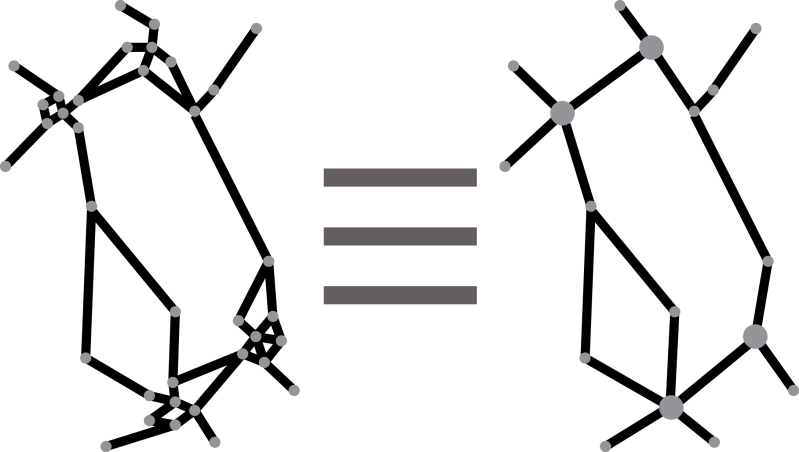 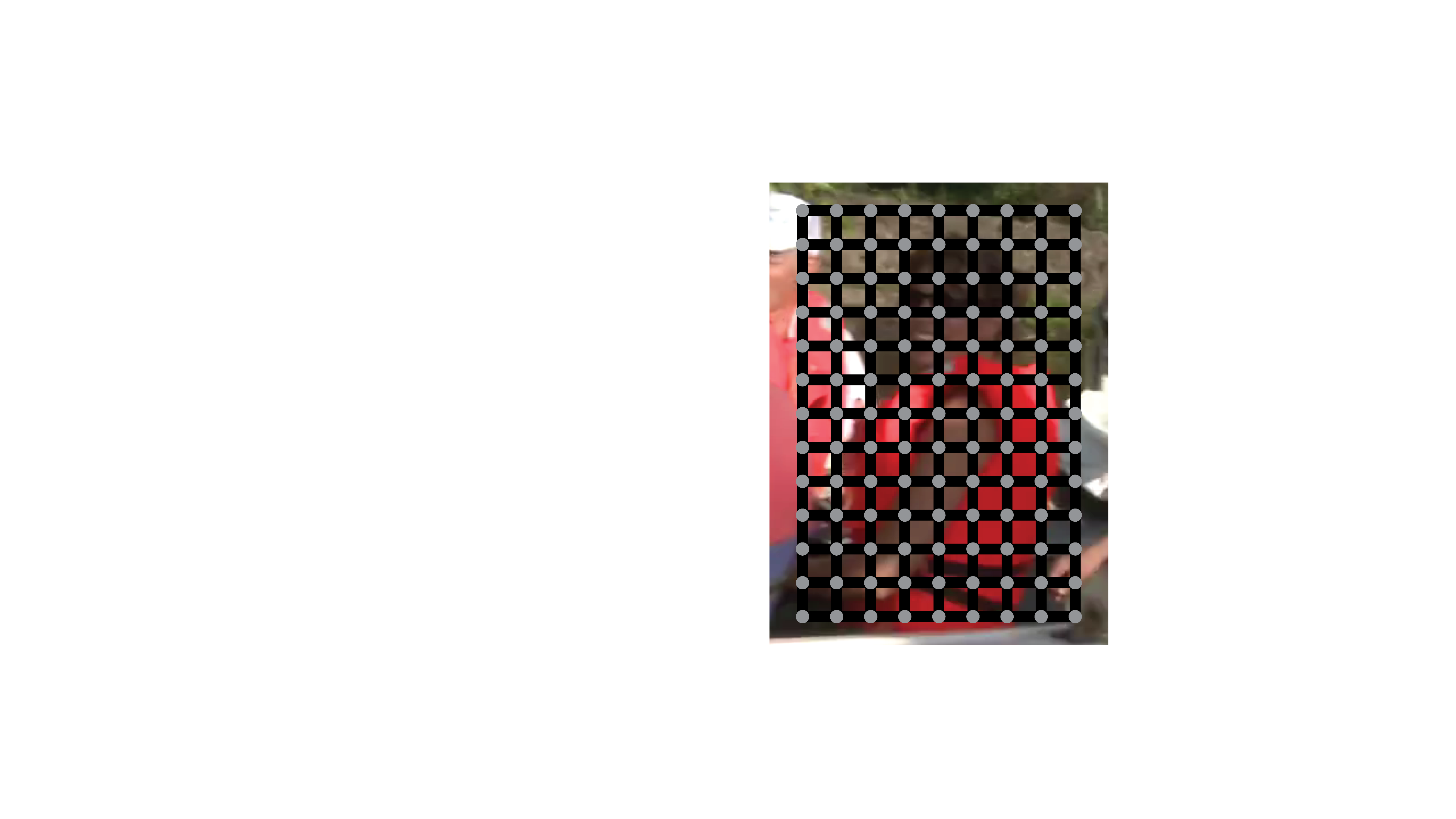 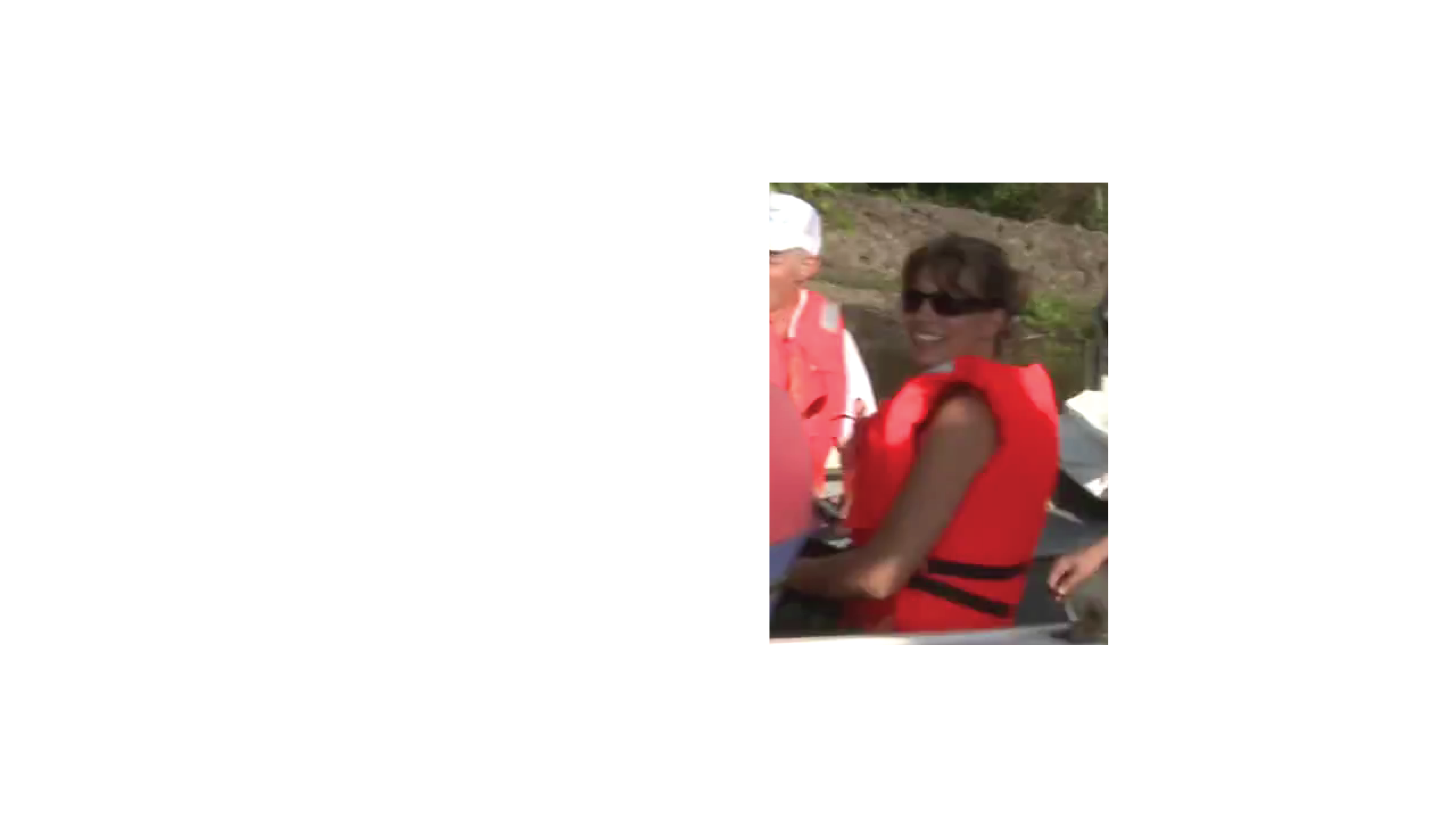 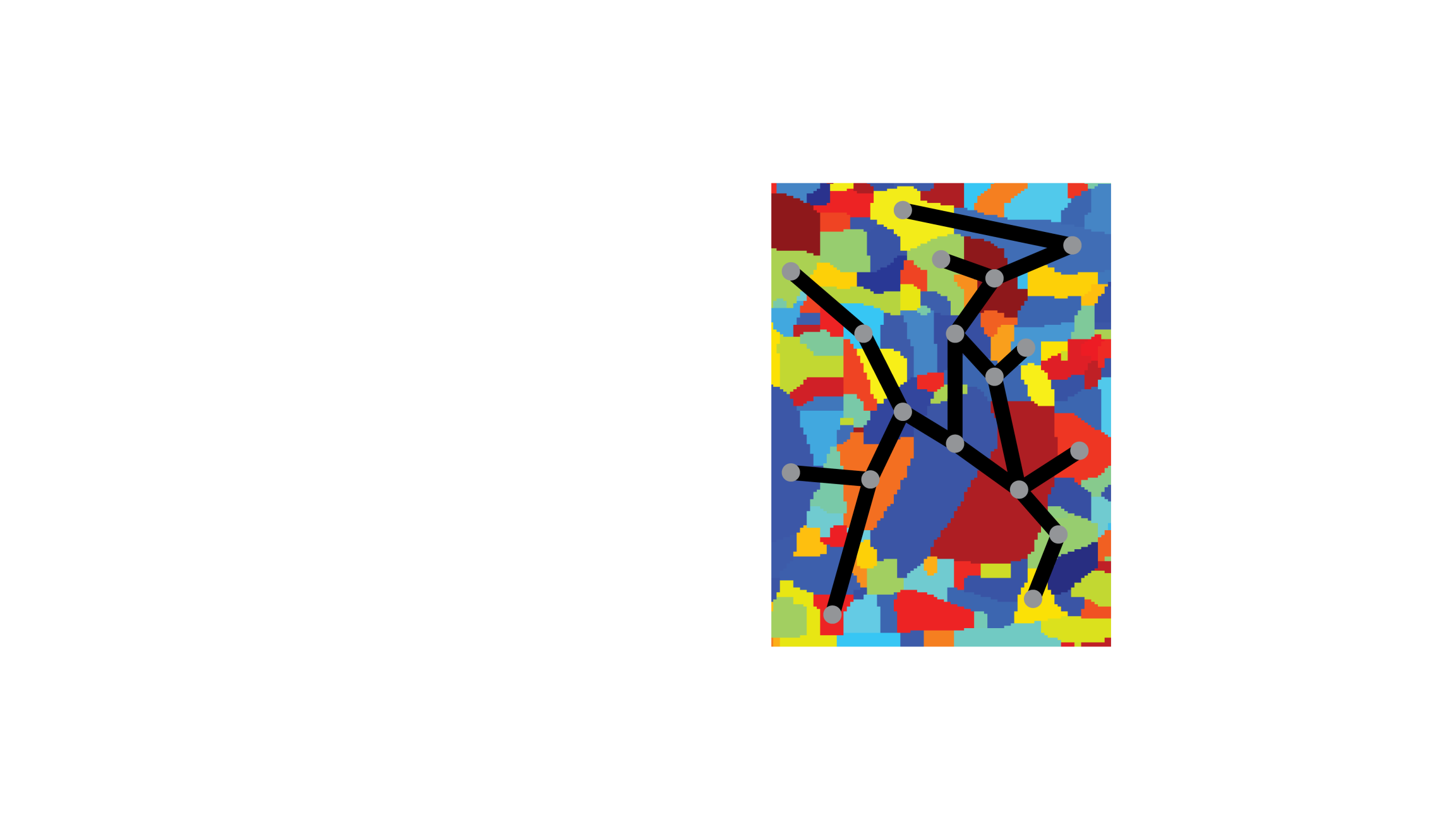 Image
Pixel graph
Superpixel graph
4
Motivation
Video segmentation with graphs







Superpixels
Higher-order graph   ( edges connect multiple pixels )
Alter the balance   ( different sizes )
Spectral graph reduction
Re-balance with higher-order models
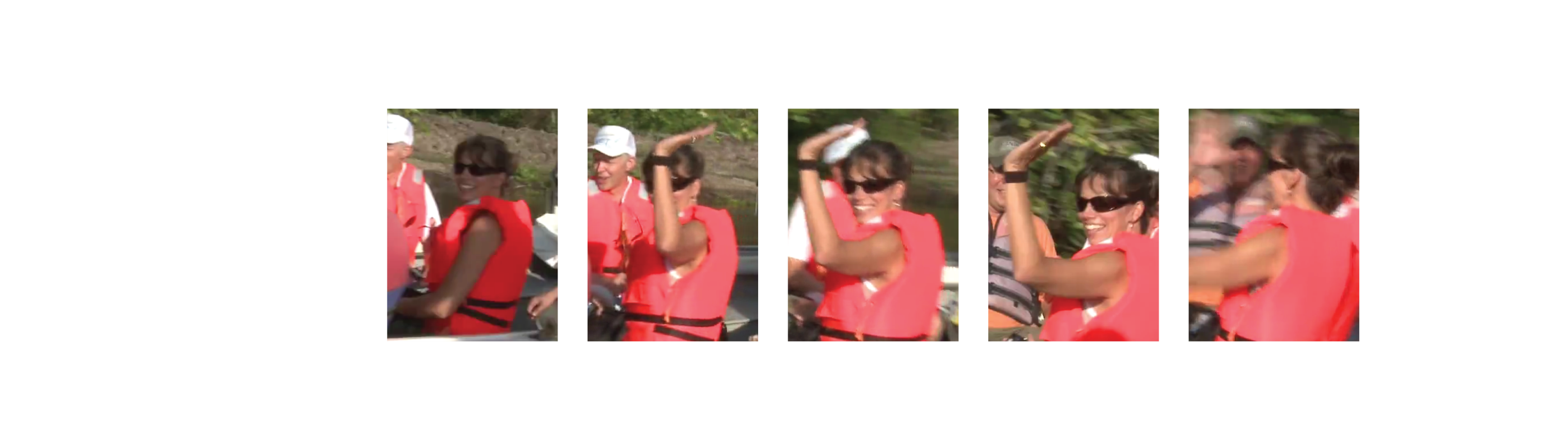 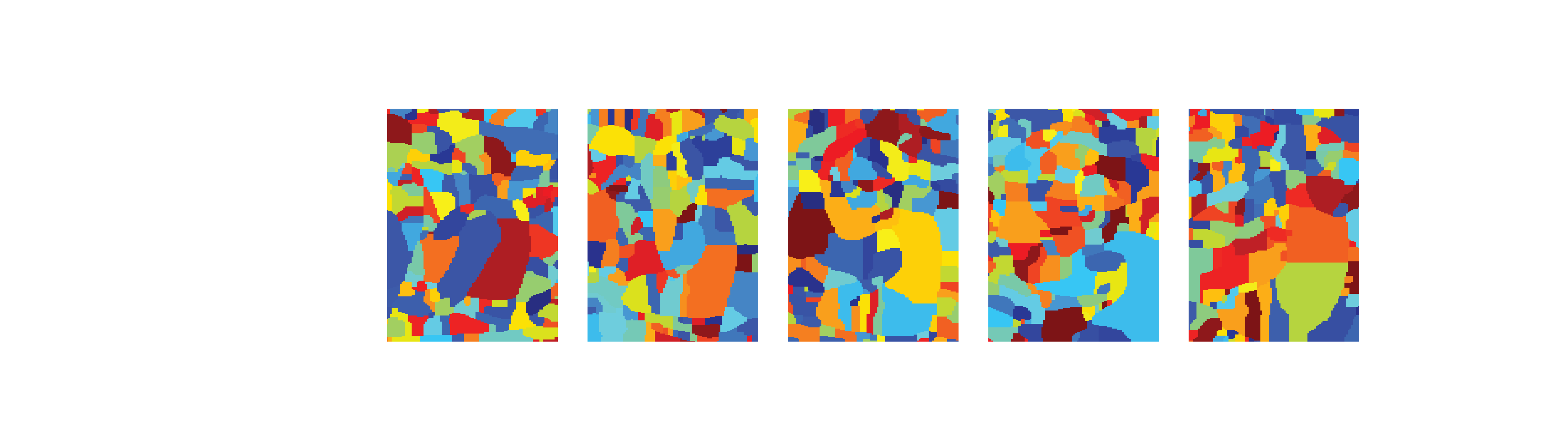 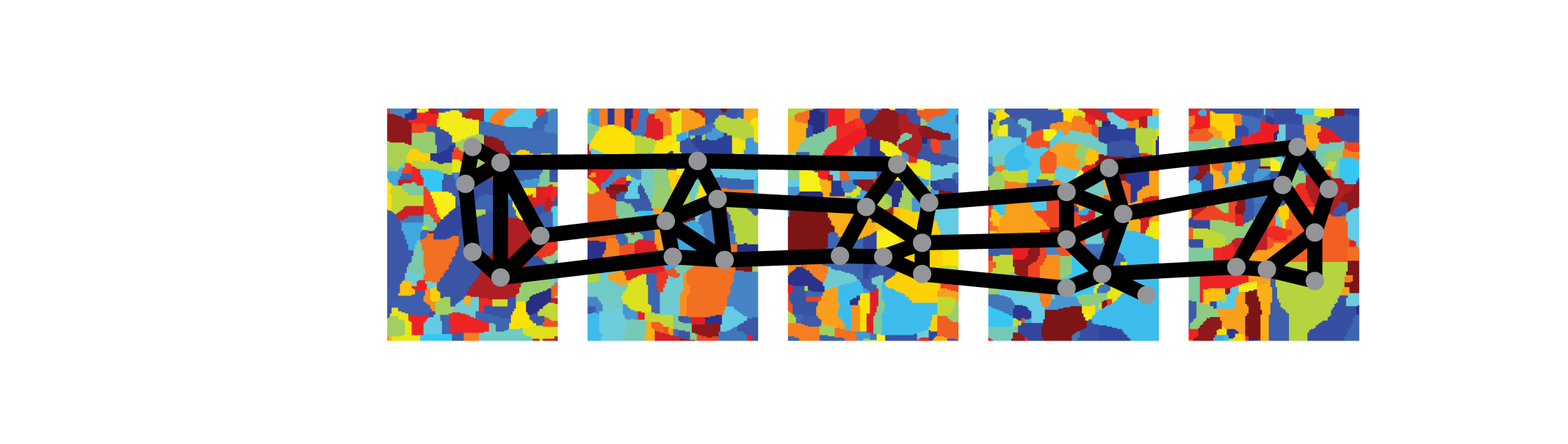 Video
Superpixels
Superpixel graph
5
Motivation
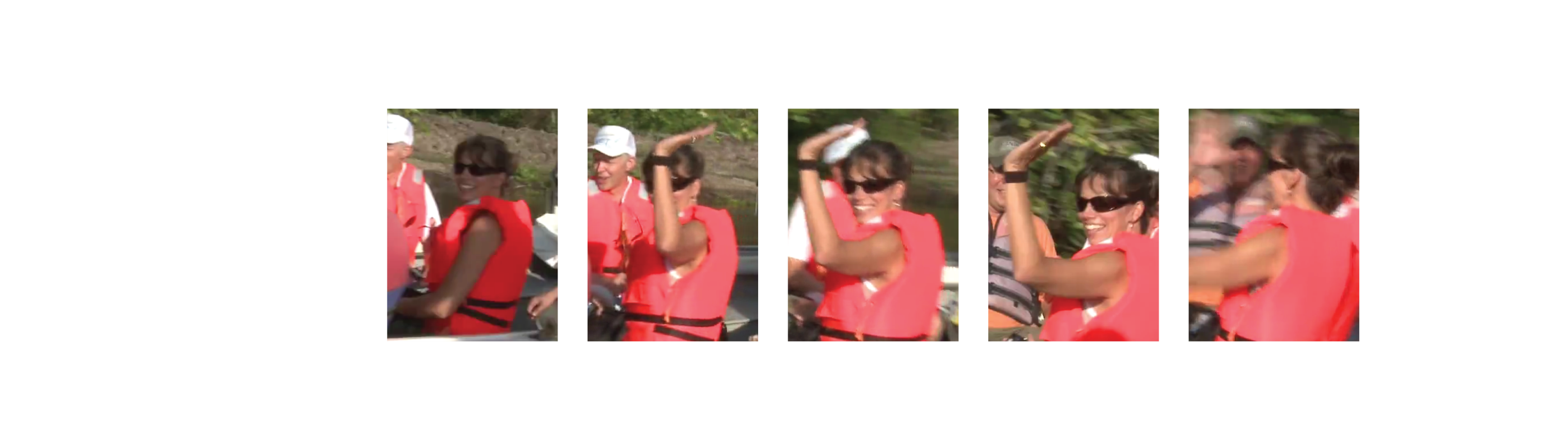 Video segmentation with graphs











Higher-order features and performance
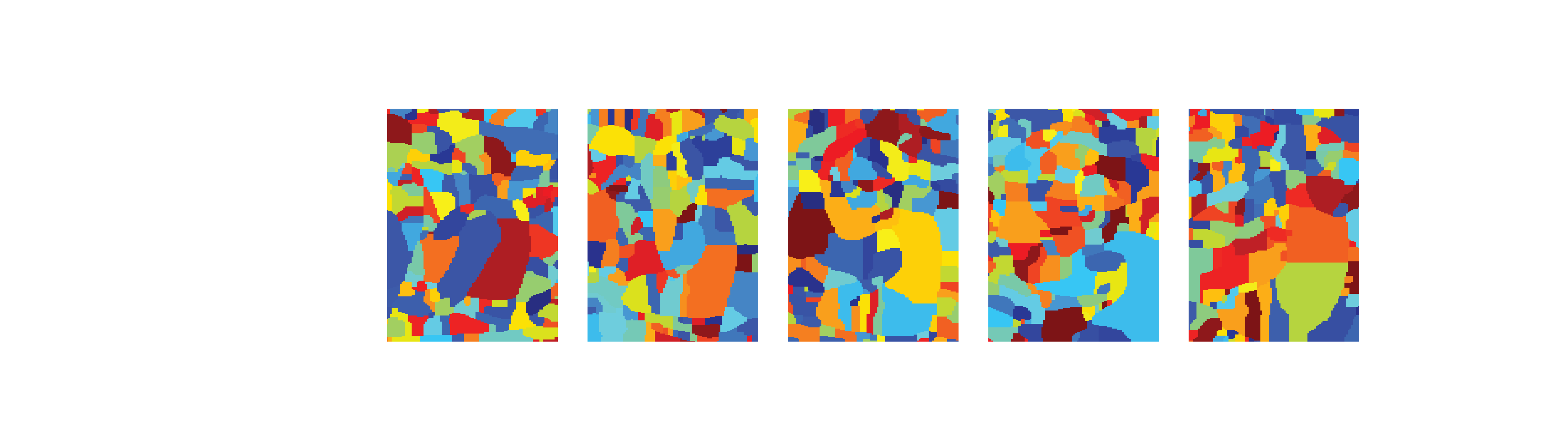 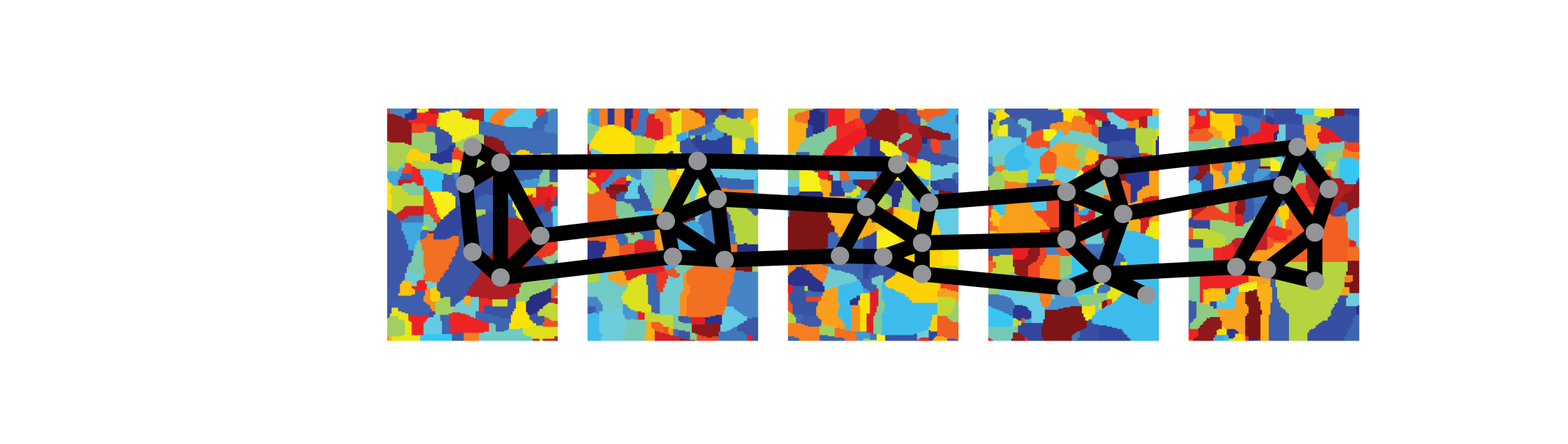 Video
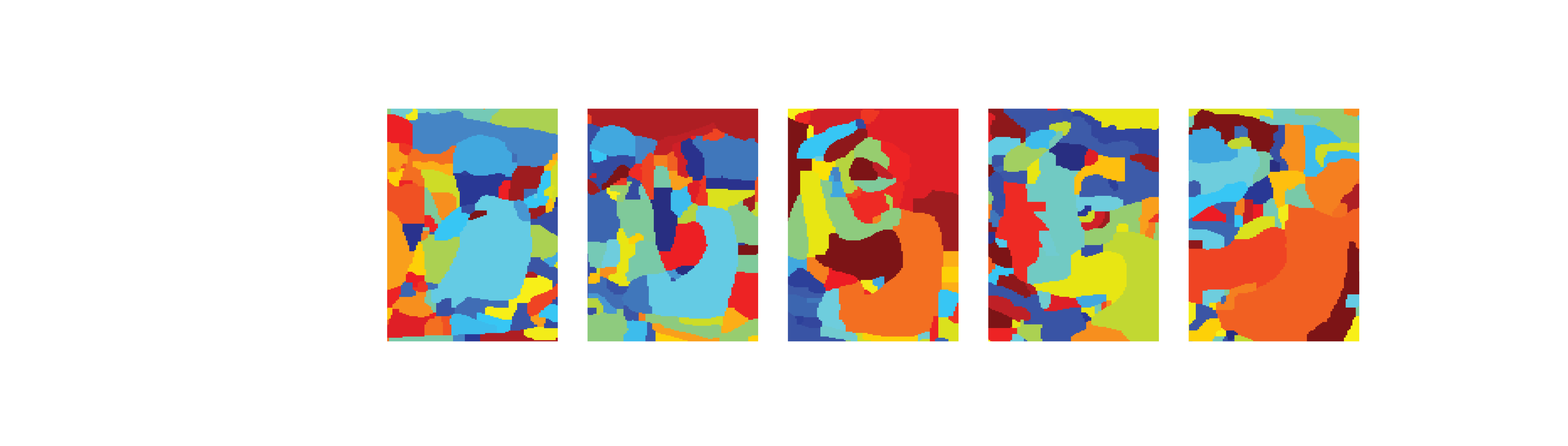 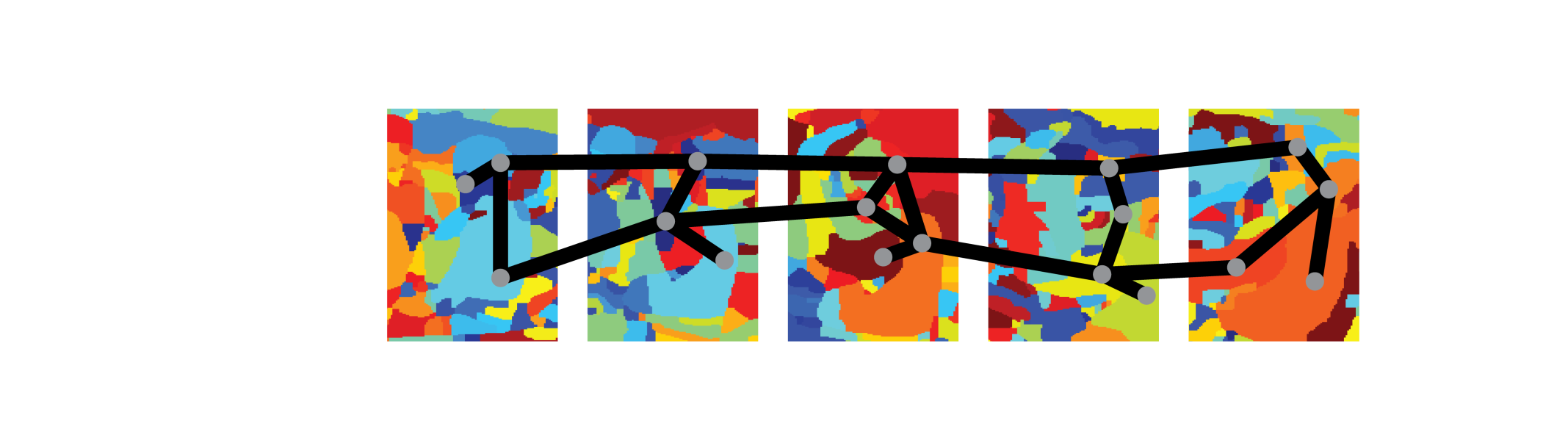 Superpixels
Superpixel graph
Larger superpixel graph
Larger superpixels
6
Outline
Related work



Spectral graph reduction



Applications
7
Outline
Related work



Spectral graph reduction



Applications
8
Related work
Use of prior information
Biased and constrained spectral clustering	[Maji et al. CVPR’11] [Eriksson et al. ICCV’07]				 			[Yu and Shi NIPS’01]
this work : Constraints and efficiency

Efficiency
Representative points	[Yan et al., KDD’09] [Chen and Cai, AAAI’11]
Sampled data points	[Fowlkes et al., TPAMI’04]
this work: Grouping and equivalence

Equivalent graph reduction
(Normalized) Cut preservation 	[Rangapuram and Hein, AISTATS’12][Taylor CVPR’13]
this work:
Extension to spectral clustering
Re-balance with higher-order models
9
Outline
Related work



Spectral graph reduction



Applications
10
Outline
Related work



Spectral graph reduction
Equivalent graph reduction
( Re-balance with higher-order models )

Applications
11
Segmentation
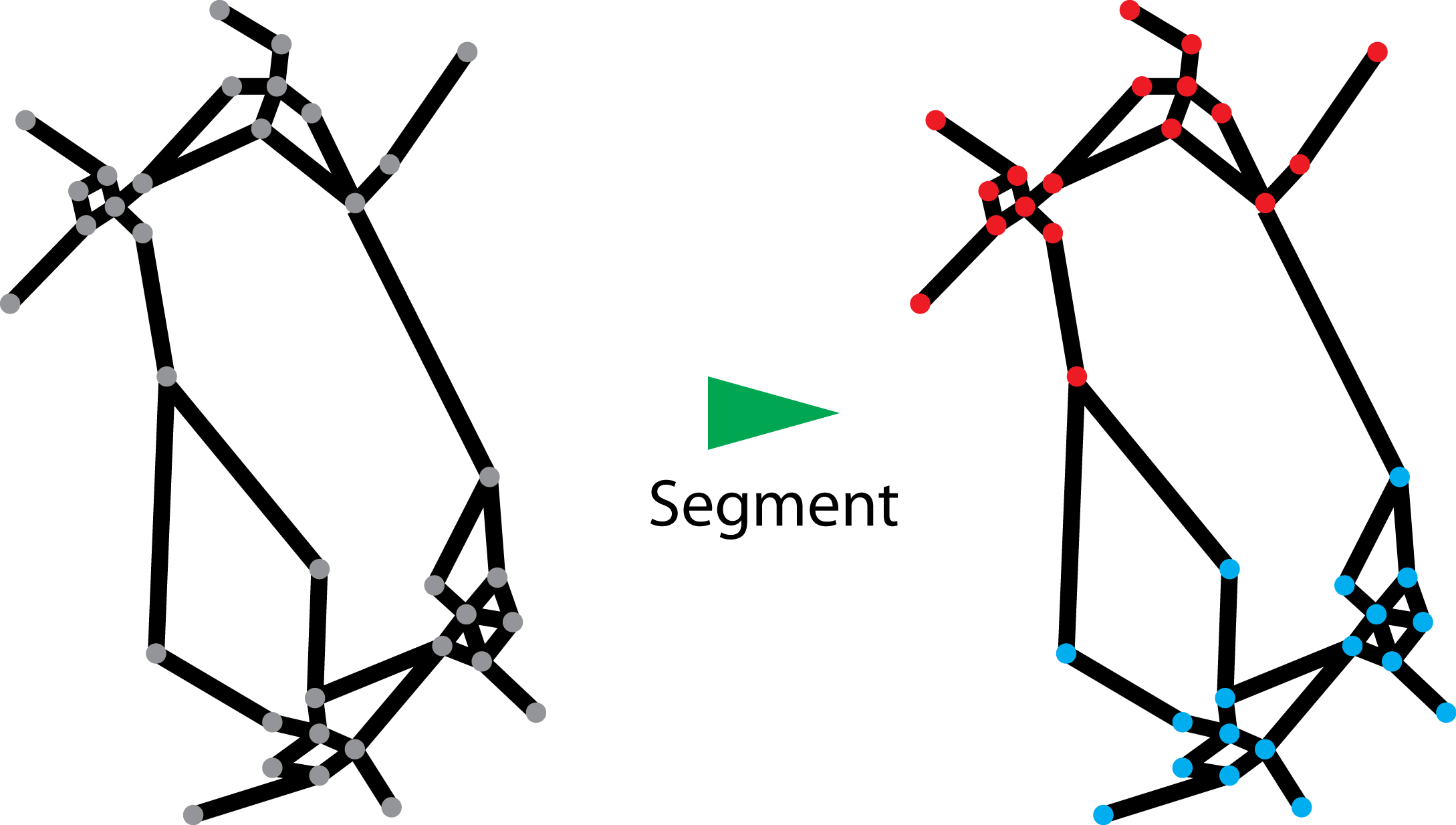 Cast as graph partitioning
Graph to represent image / video
Task: complete disjoint subgraphs
		… label each node

Clustering algorithms
Normalized cut
Tight approximation [Bühler and Hein, ICML’09, NIPS’10]
Spectral clustering
State-of-the-art segmentation performance[Brox and Malik, ECCV’10] [Maire and Yu, ICCV’13] [Arbelaez et al. CVPR’14]

Provide balanced clusters
12
Segmentation
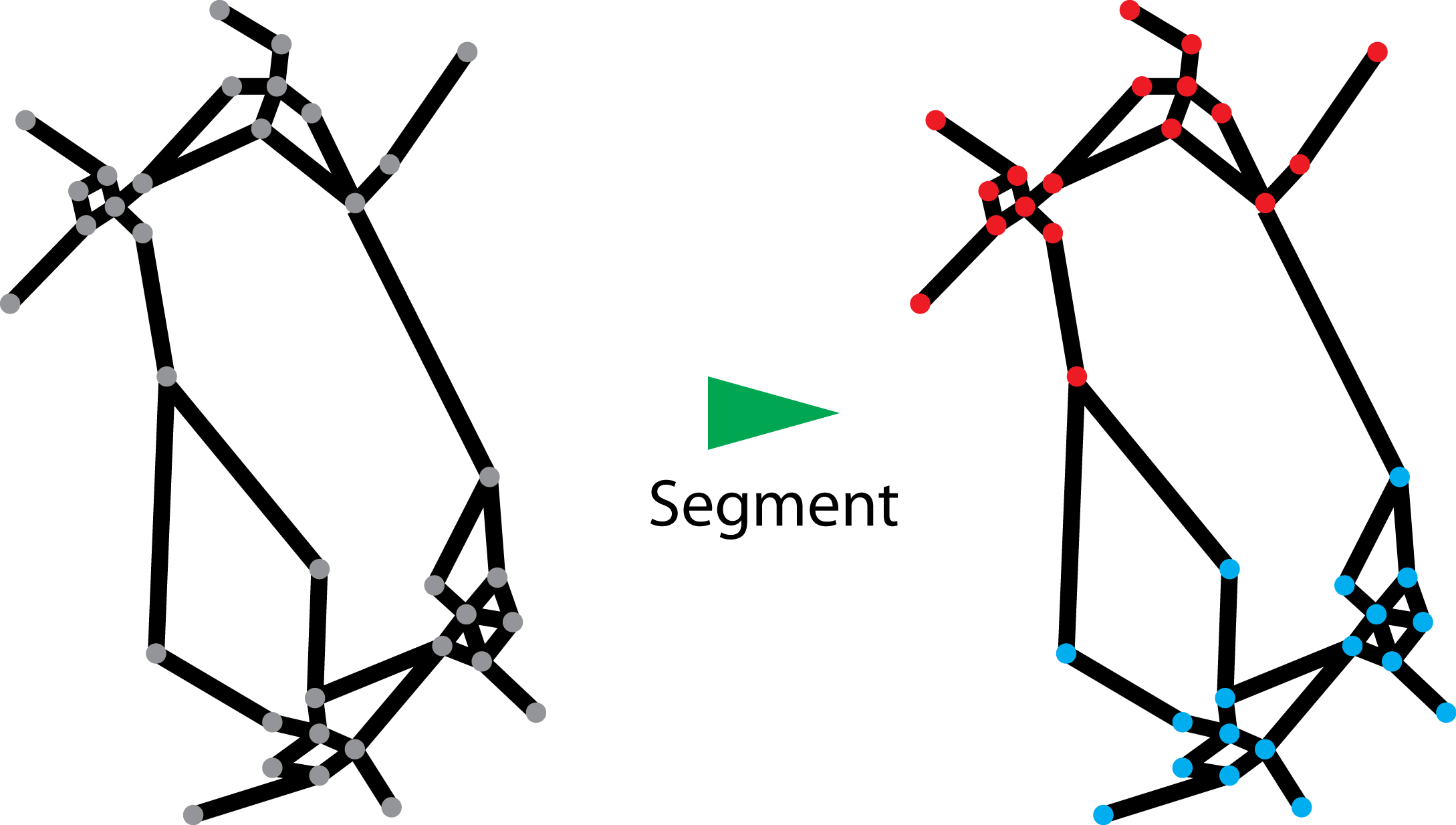 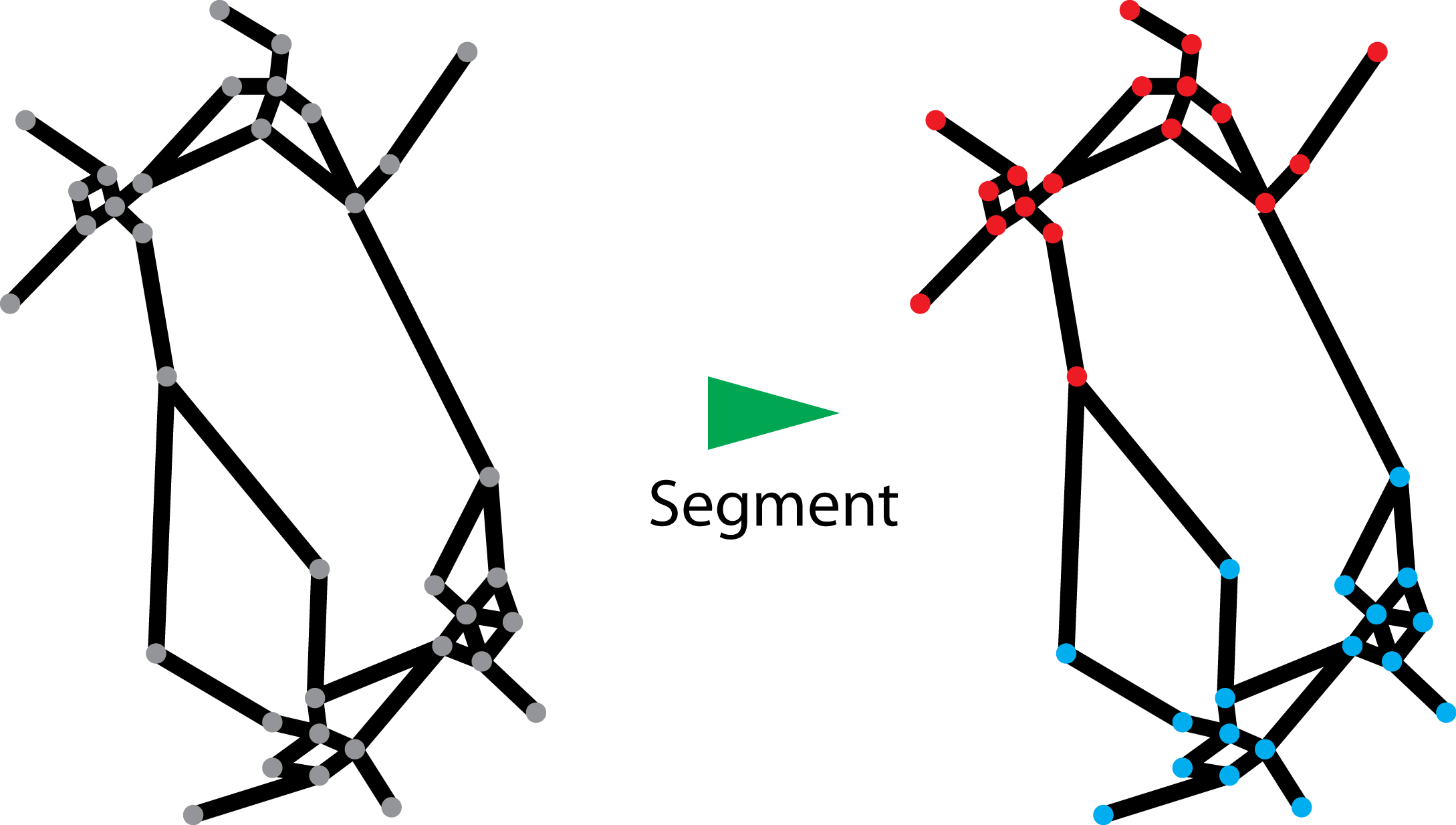 13
Proposed pipeline
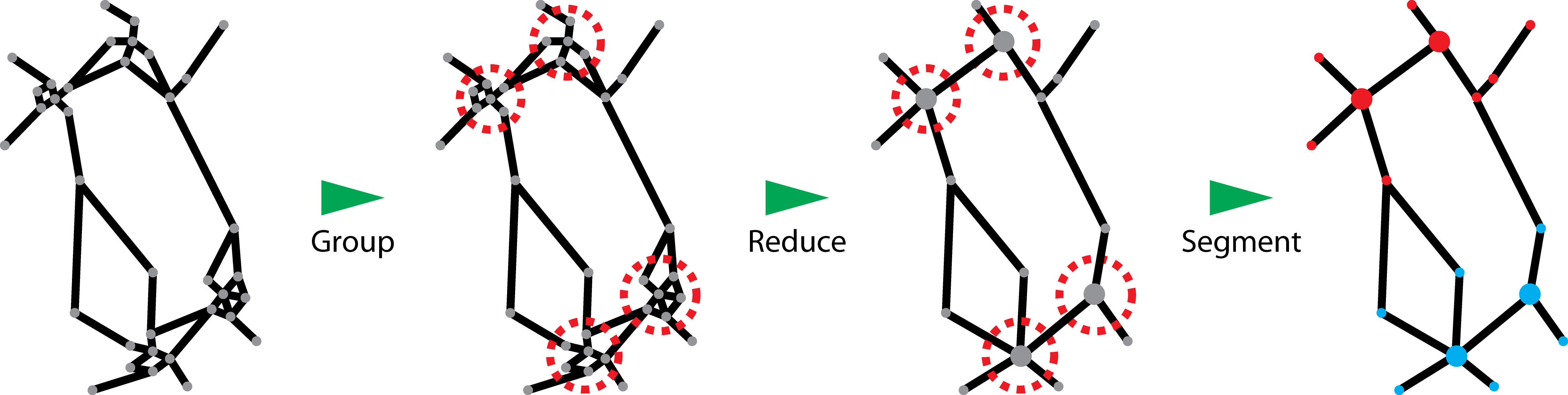 Prior information(aka must-link constraints)
Main contribution:equivalent graph reduction(same solutions)
Normalized cut (NCut)
Spectral clustering (SC)
14
Proposed pipeline
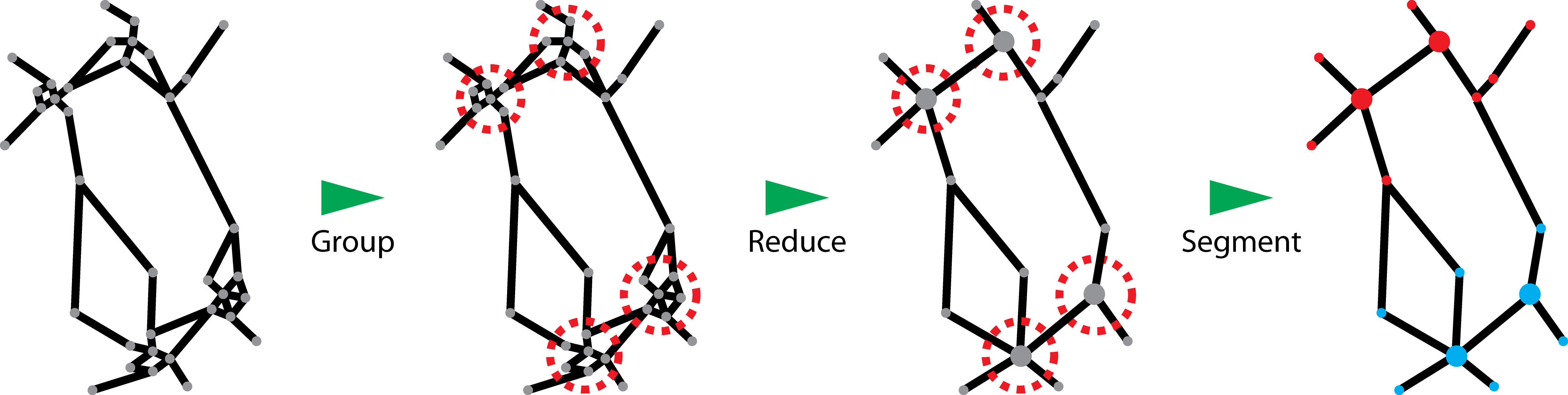 15
Equivalent graph reduction
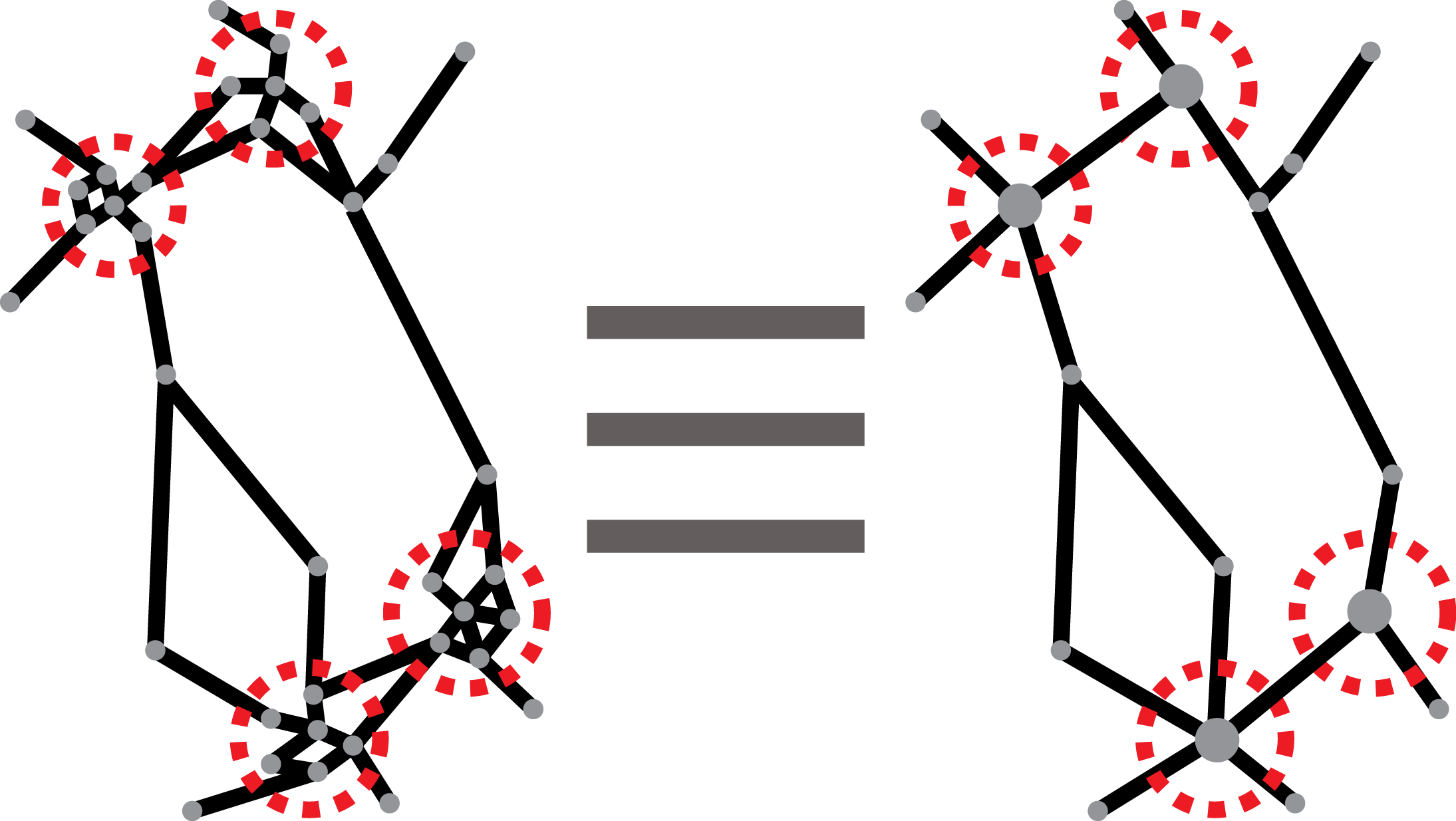 Transform the graph
Groupings		new nodes


Update weights

Prove NCut equivalence for[Rangapuram and Hein, EISTAT’12]

Prove SC equivalence for

provided clique-affinities

else Density Normalized Cut
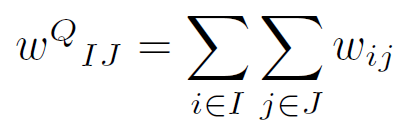 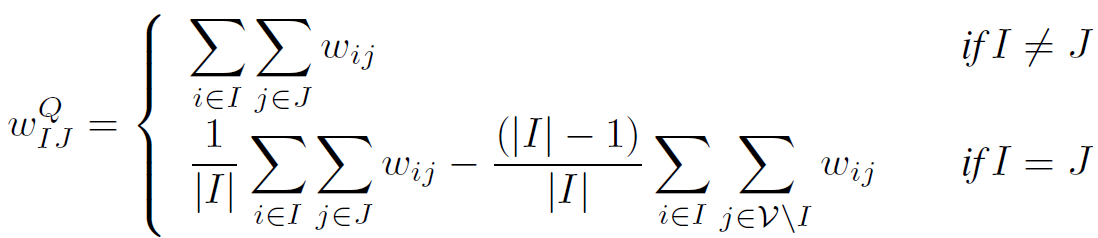 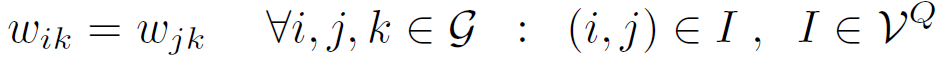 16
Outline
Related work



Spectral graph reduction



Applications
17
Outline
Related work



Spectral graph reduction



Applications
Image segmentation
Video segmentation
Streaming video segmentation
18
Application to image segmentation
gPb-owt-ucm [Arbelaez et al. TPAMI ’11]


Spectral Pb
Per-pixel affinity matrix
Computational bottleneck

Pre-group superpixels

Equivalent graph reduction
Same performance
2x runtime reduction
2x memory load reduction
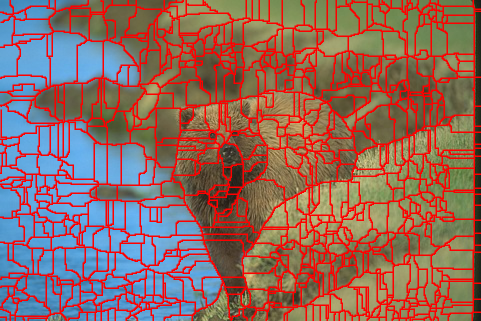 19
Application to video segmentation
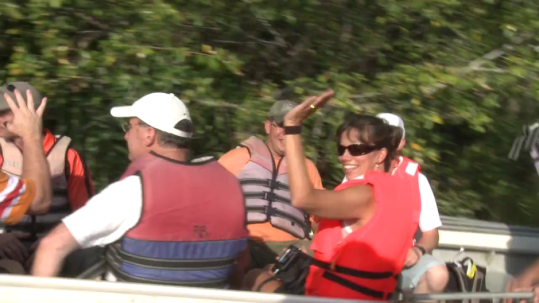 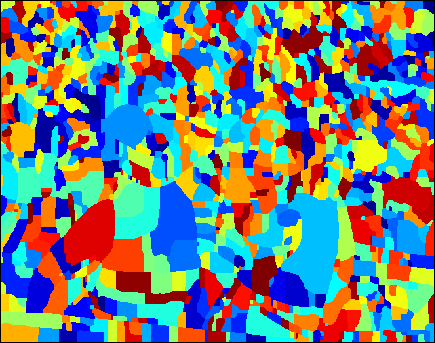 Video segmentation algorithm[Galasso et al. ACCV’12]
Superpixels        Graph        Segmentation

We propose larger superpixels (SPX Lev.2)
Larger image patches
Higher-order features
Alter the balance

Re-balance with higher-order models

NCut

SC
SPX
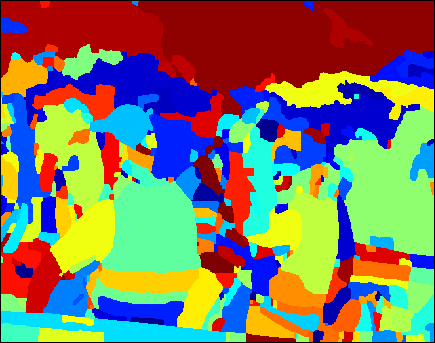 SPX Lev.2
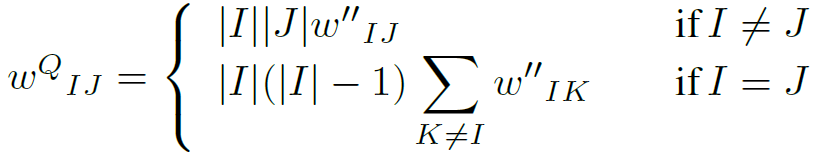 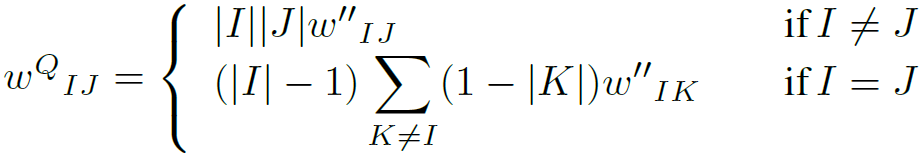 20
Application to video segmentation
Re-balance with higher-order models
SPX Lev.2 graph as higher-order term


Clique expansion to graph of SPX


Spectral reduction to graph of SPX Lev. 2


Direct re-balance

Preserve NCut

Preserve spectral clustering
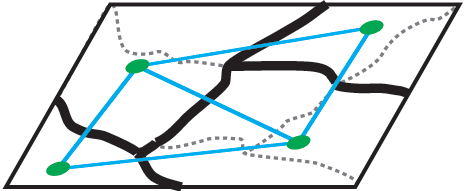 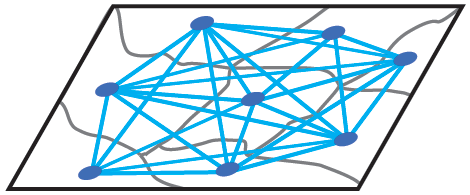 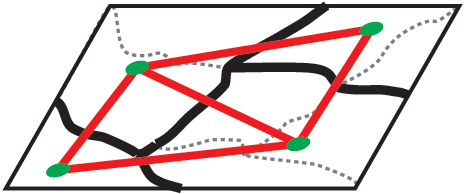 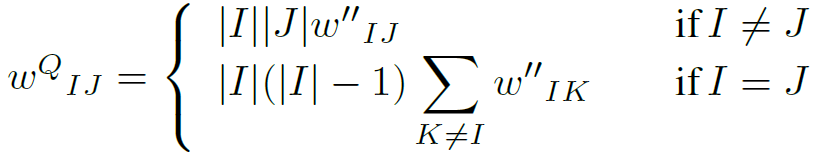 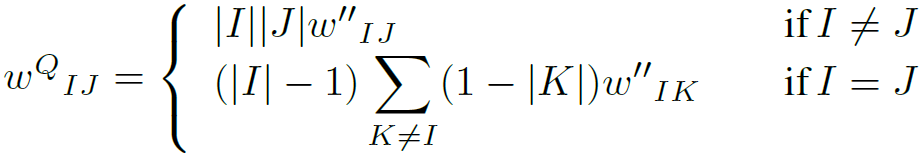 21
Application to video segmentation
VSB100 [Galasso et al. ICCV’13]
Unified benchmark for video segmentation
100 HD videos
4 sets of human annotations
Metrics
Boundary precision-recall
Volume precision-recall (temporal consistency)
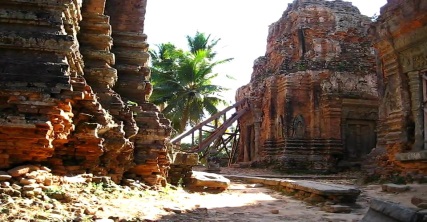 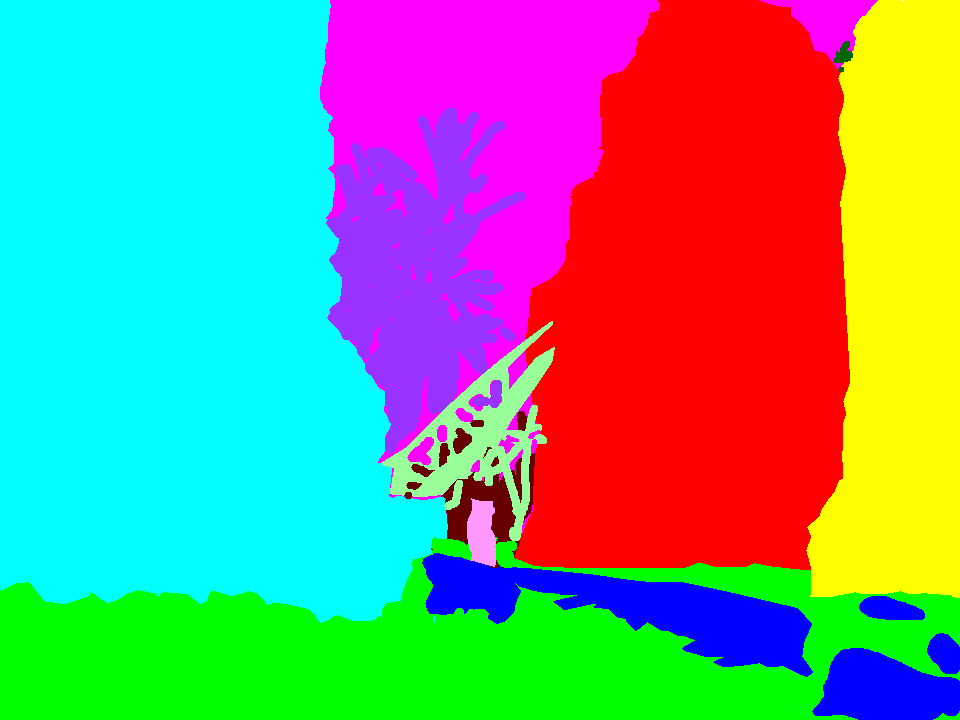 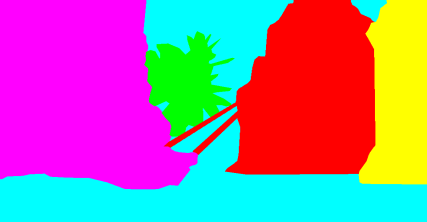 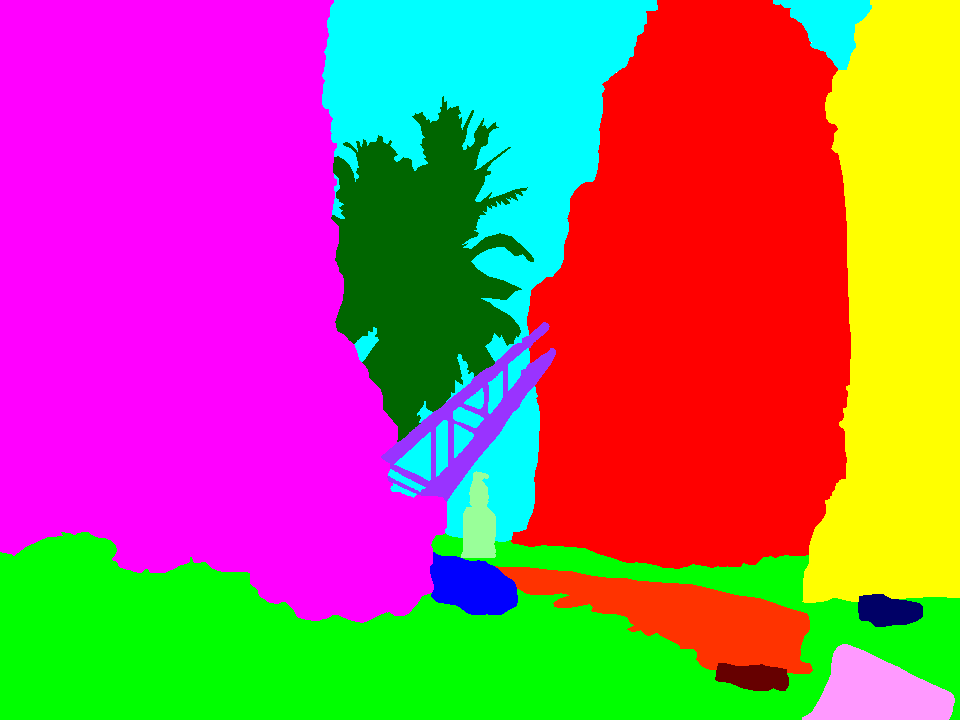 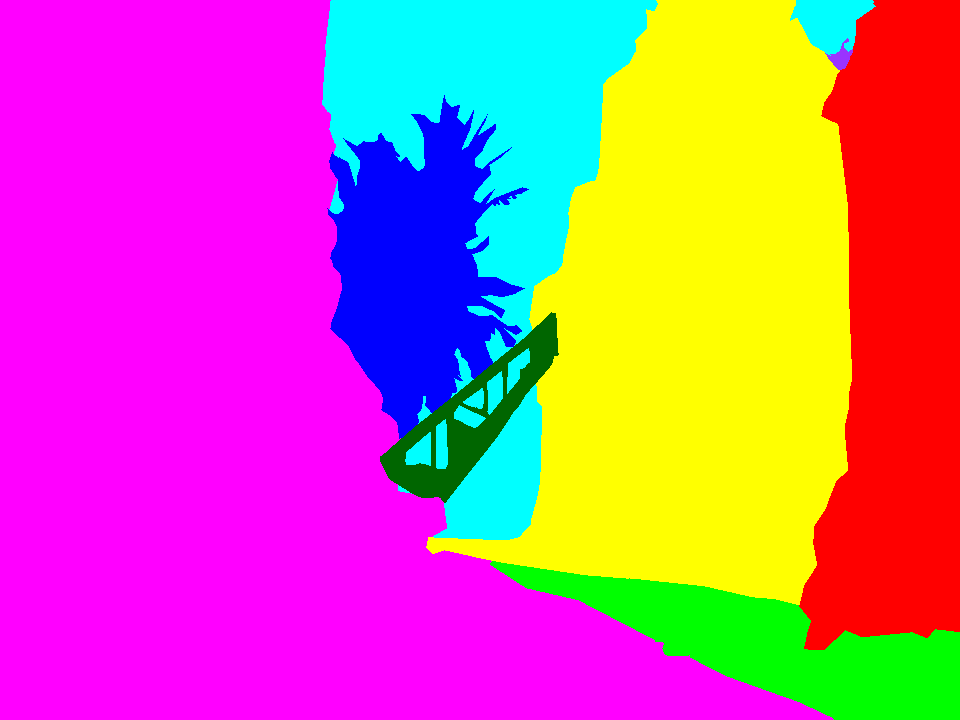 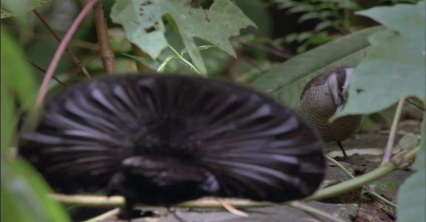 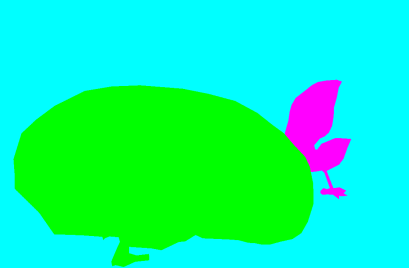 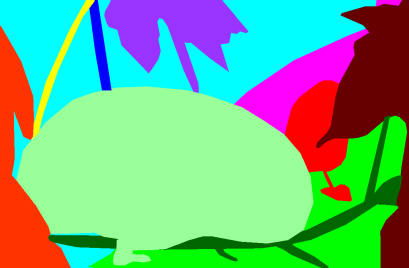 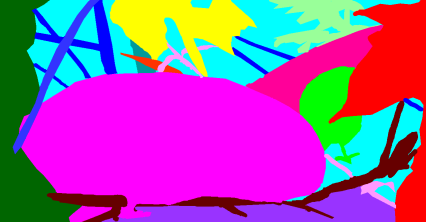 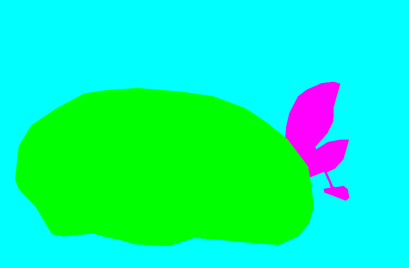 22
[Speaker Notes: Large enough
Heterogeneity:
natural images and animations
appearance, motion, object number and size
Multiple human GT’s at sparse frames
Address intrinsic segmentation “scale” ambiguity
Allows for temporal consistency
Desired:
Multiple GT’s
No degenerate cases
Coarse-to-fine and working regimes
Temporal consistency
Cast boundary detection as classification
Address temporal consistency
Classify optimally-assigned pixels
Normalized with theoretical lower-bound
Complementarity
Analysis: human, image and video segmentation, oracle


New features
Multiple human annotations
No degenerate cases
Working regimes

Leverage multiple human annotations
Consider hierarchical segmentations
Address degenerate segmentations
Address temporal consistency (VPR)

Similarly to boundary maps in Bpr, segments s from the machine segmentation regions S and segments g from the ground truth regions G are optimally assigned and the problem is then cast as classifying correctly segmented from wrongly segmented pixels, addressed in the precision-recall framework.



Angkorwat 126
Birds of paradise 122
Beachvolleyball 161
Buck 128
Rockclimbing 143]
Application to video segmentation
Evaluate on VSB100
Prior information and higher-order features
10x runtime reduction, 5x memory load reduction
General benchmark
Boundary Precision-Recall
Volume Precision-Recall
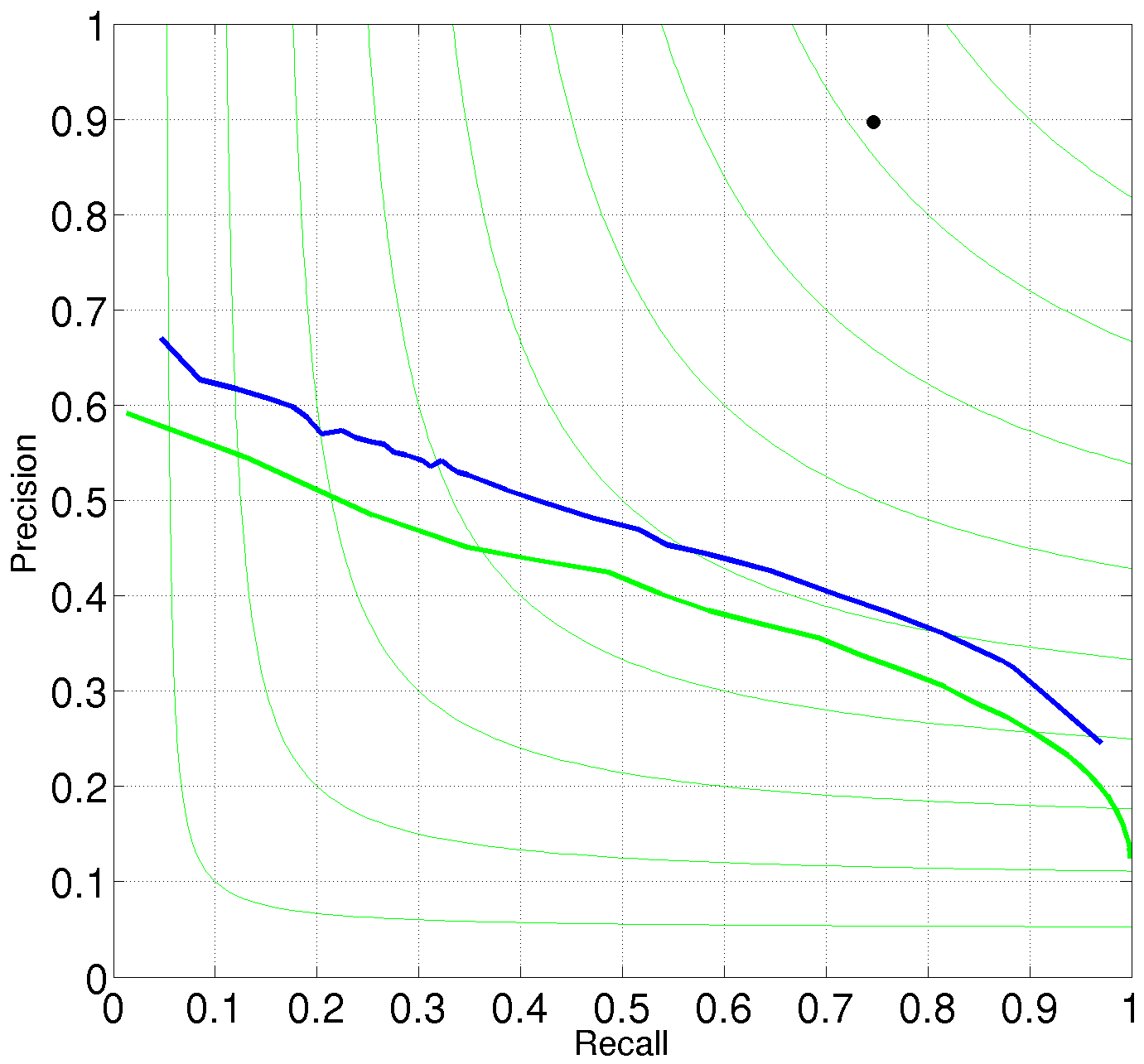 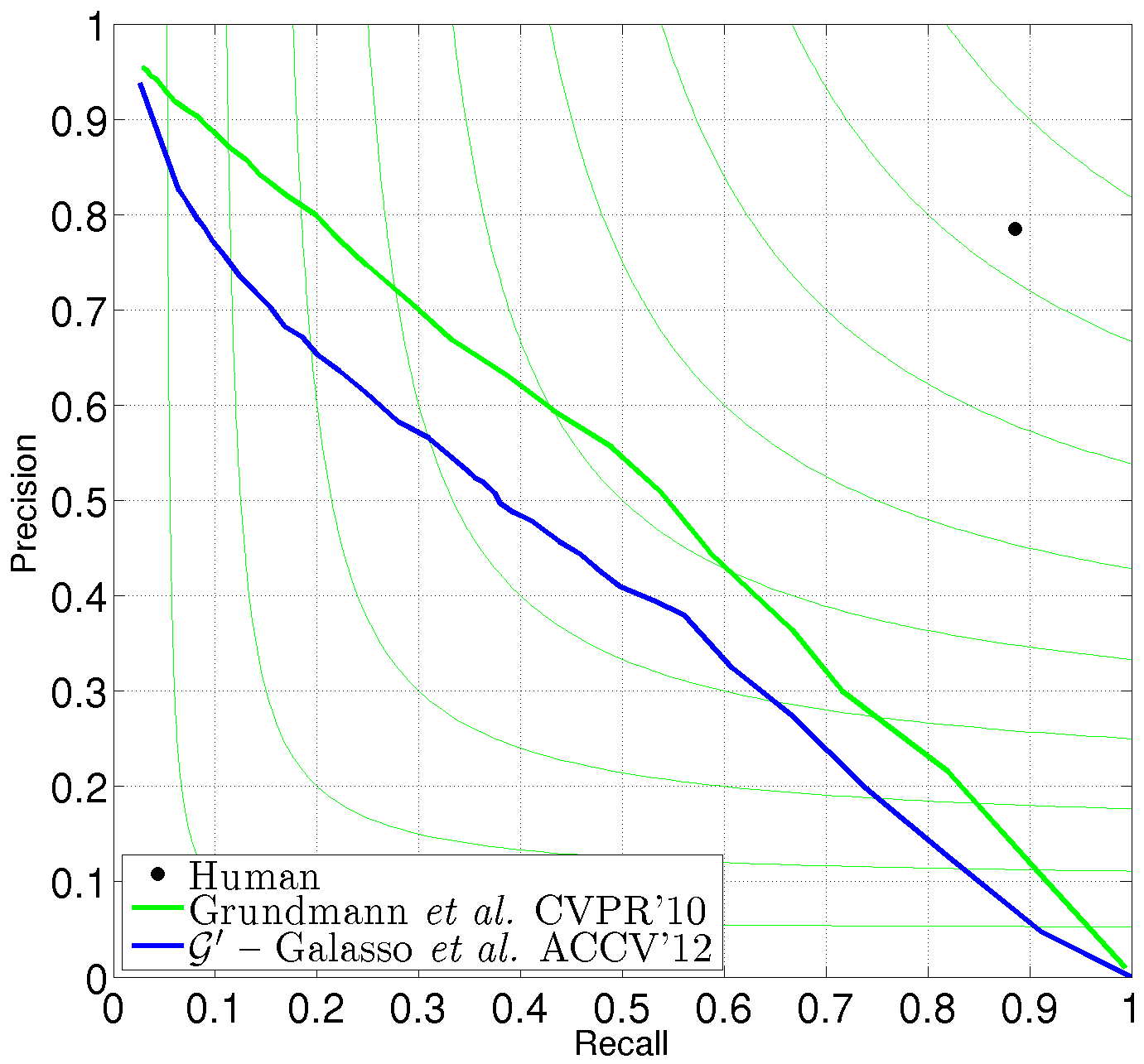 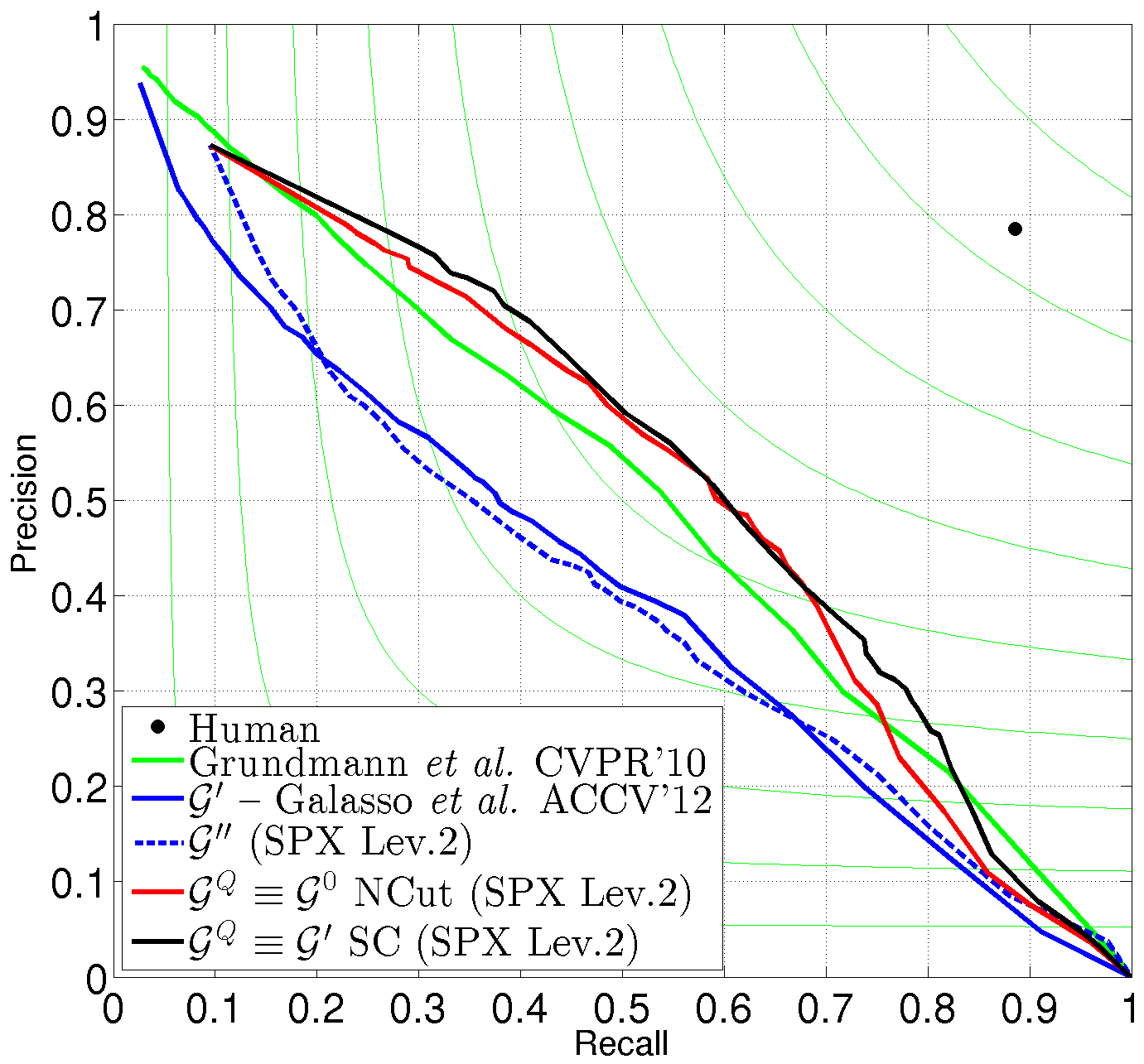 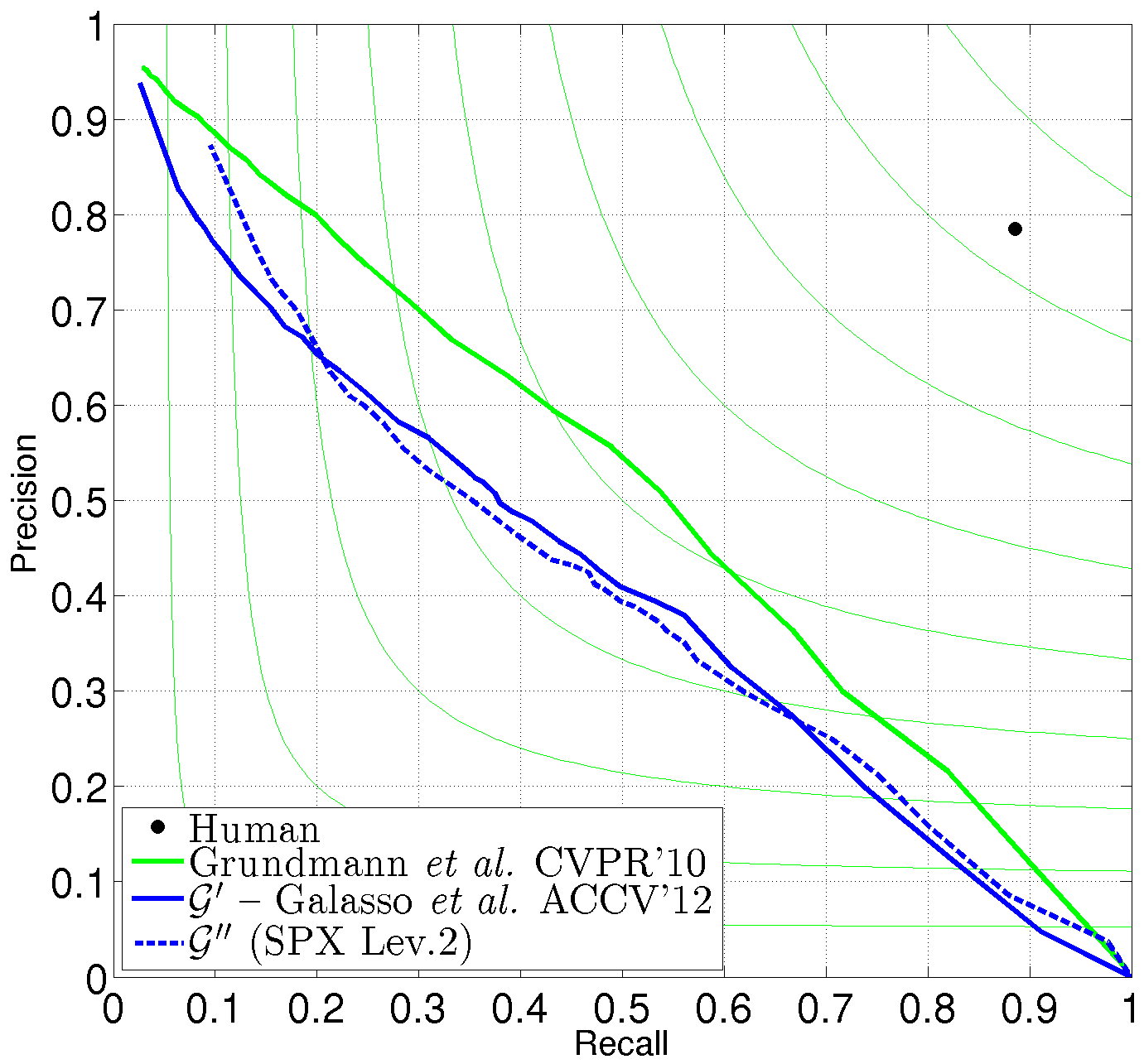 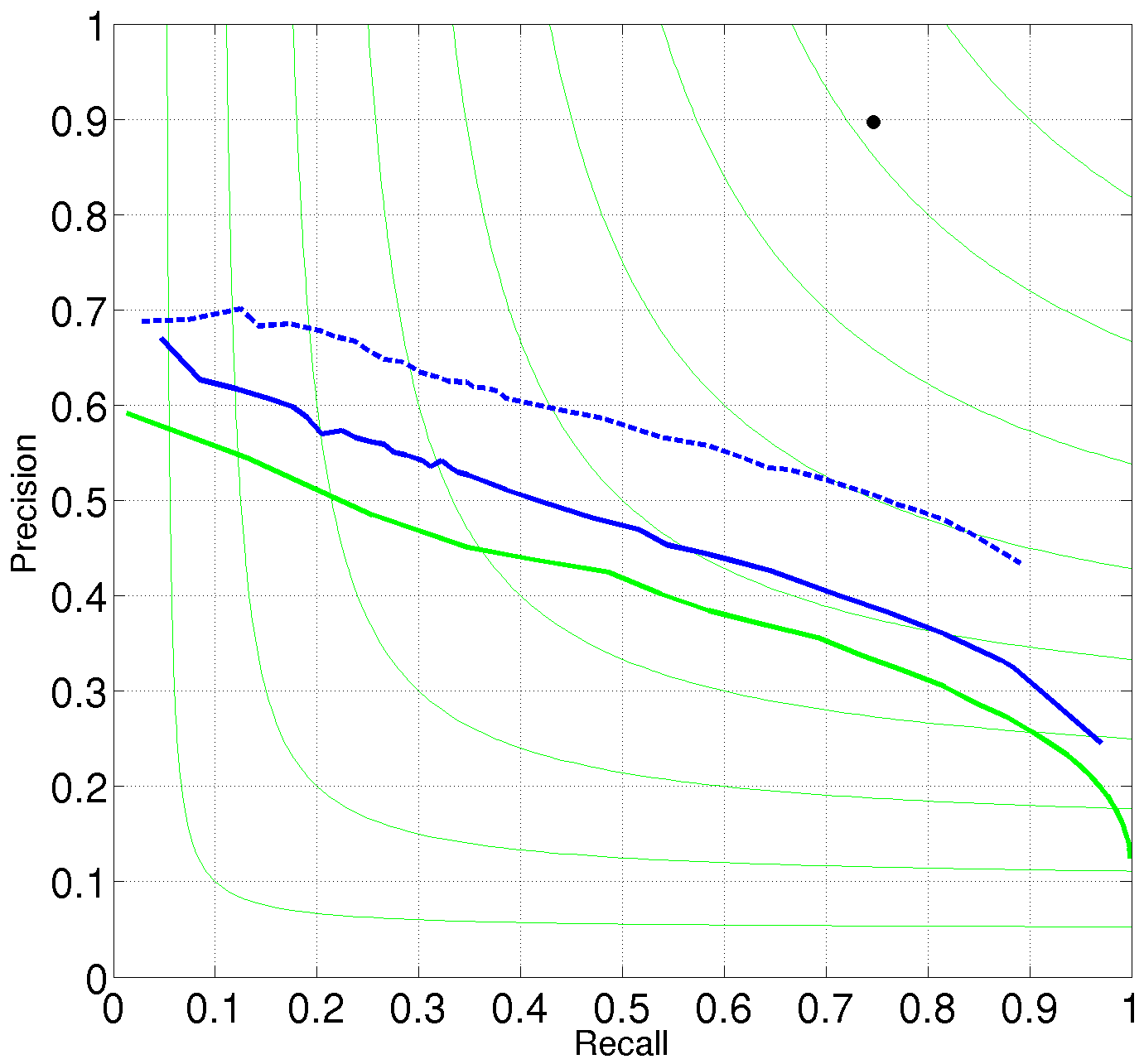 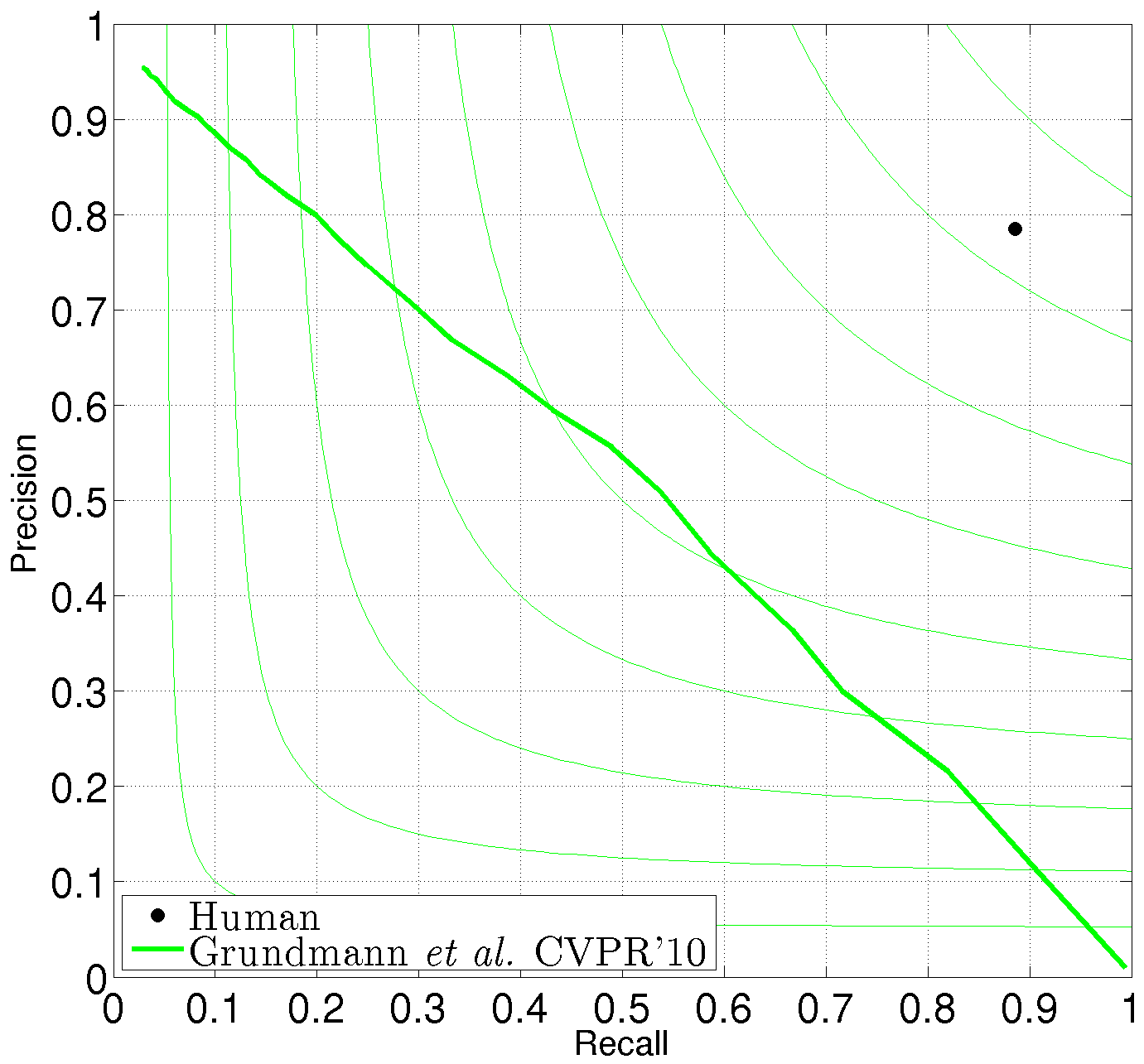 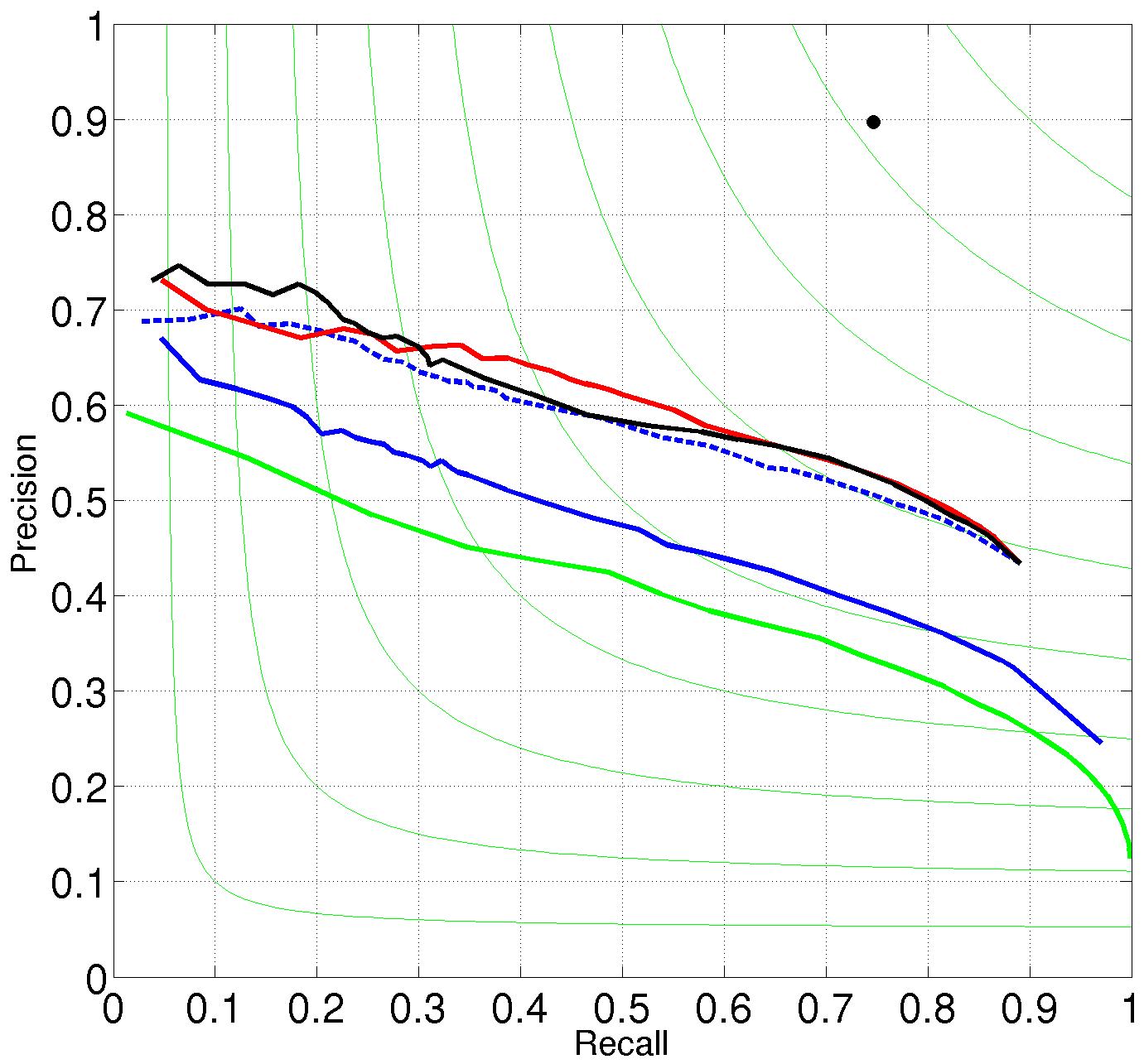 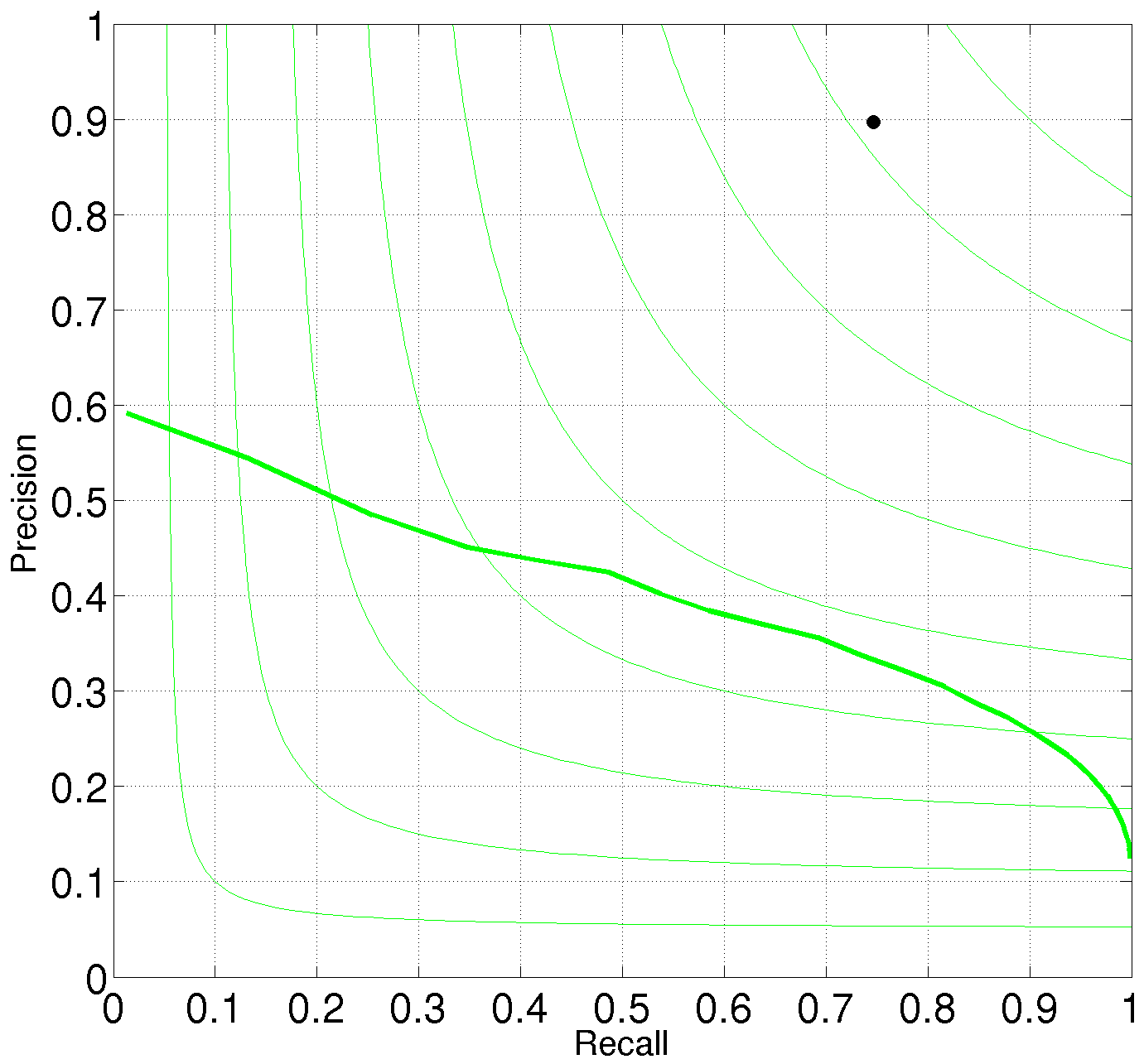 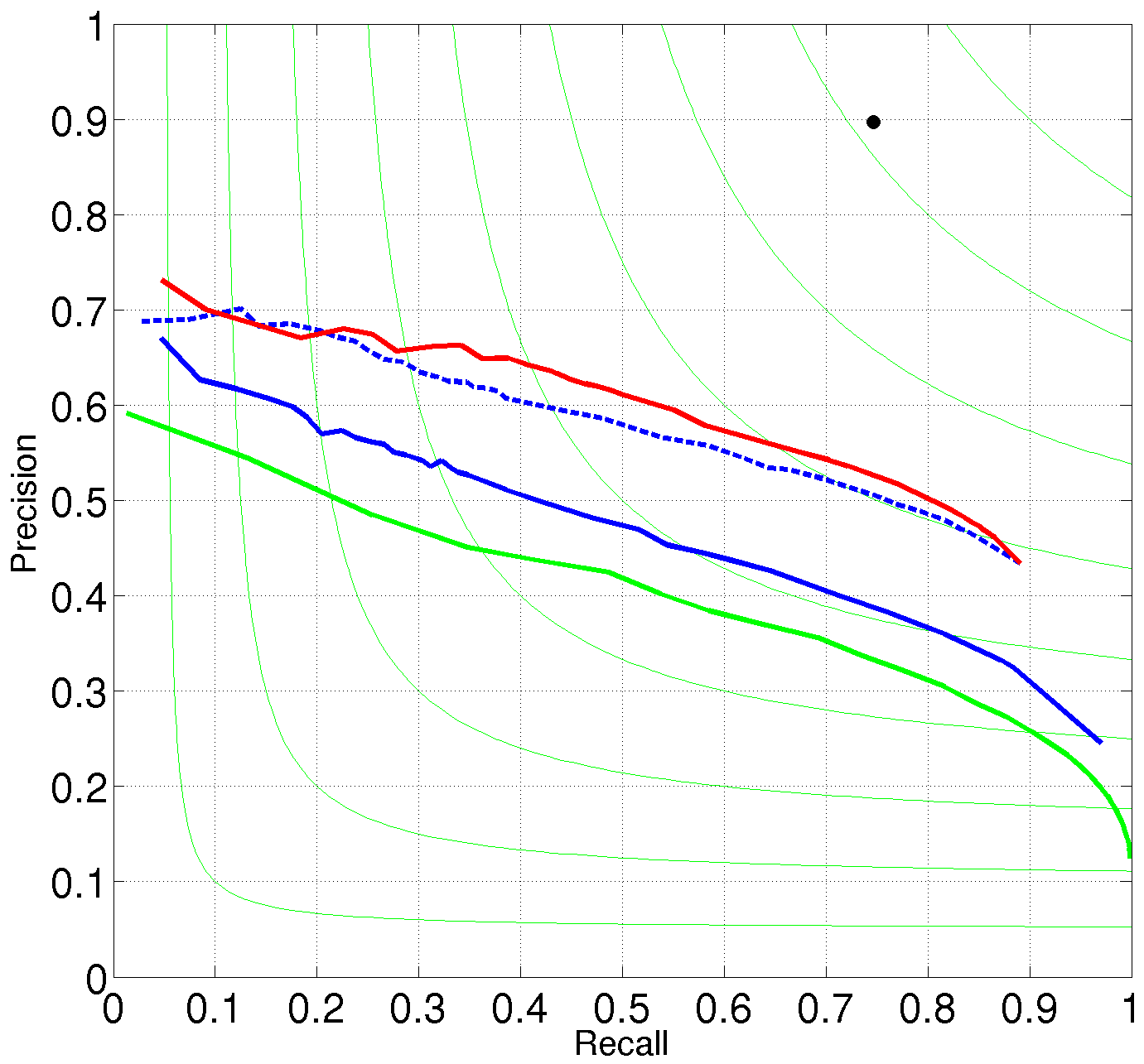 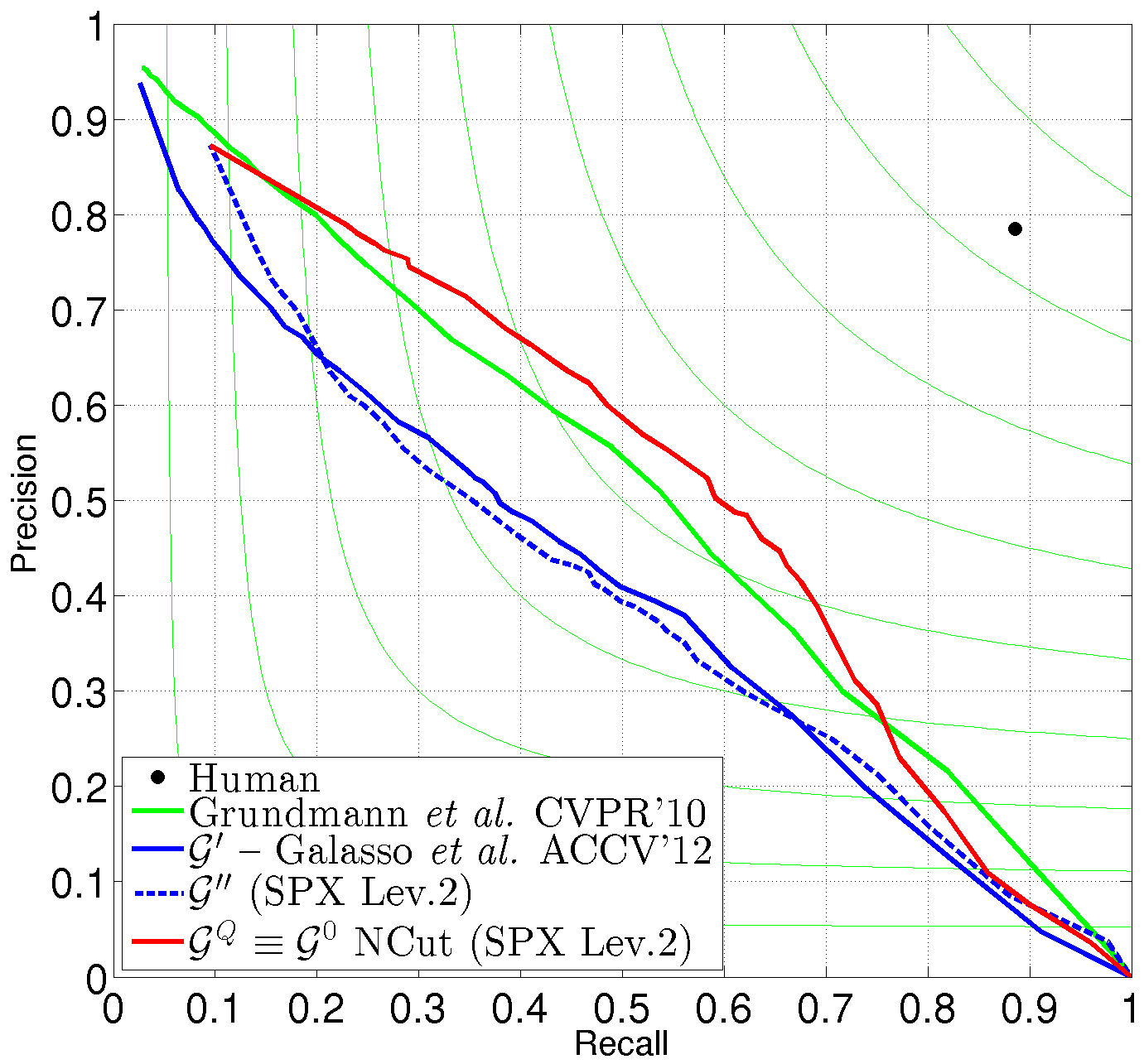 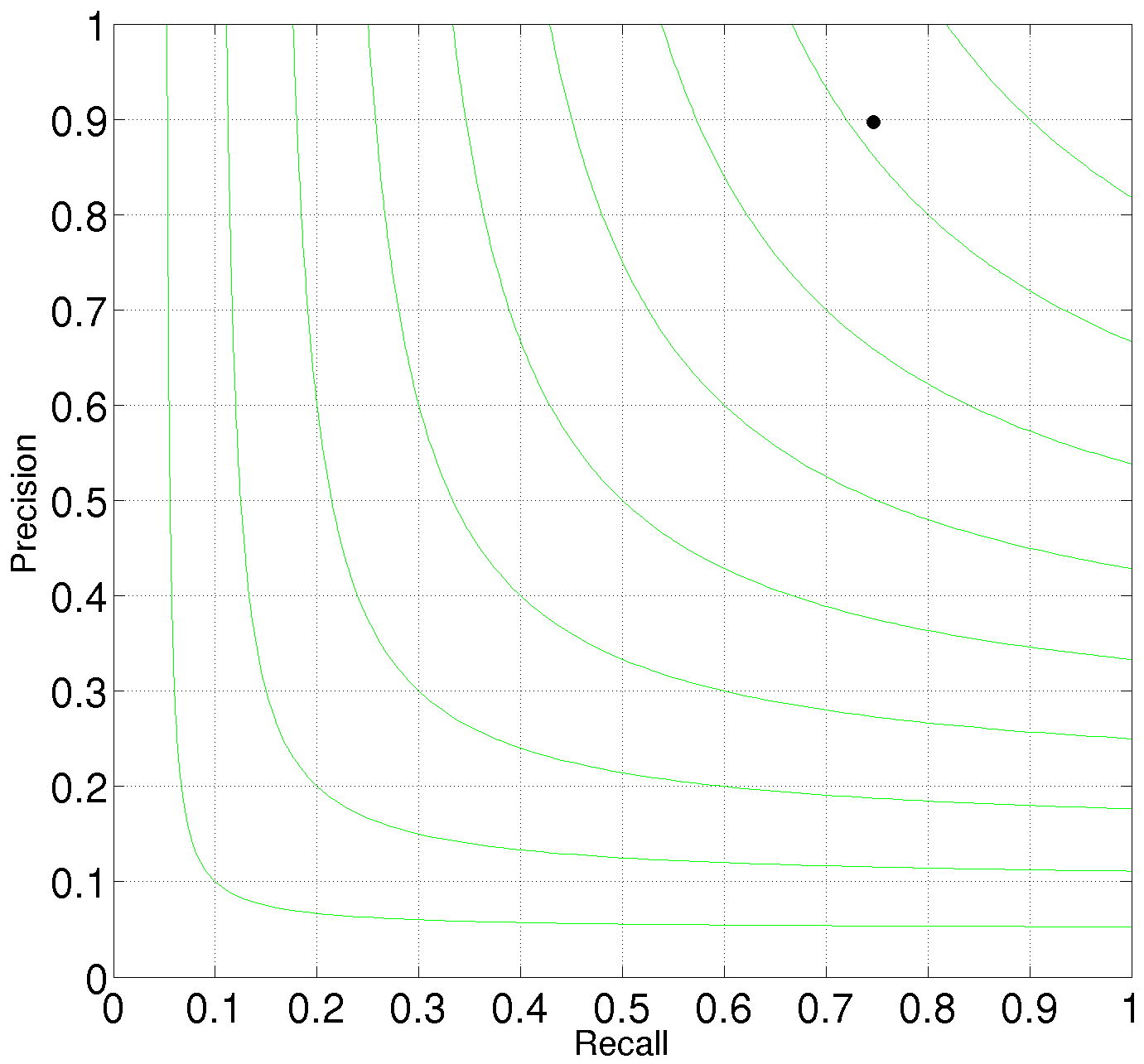 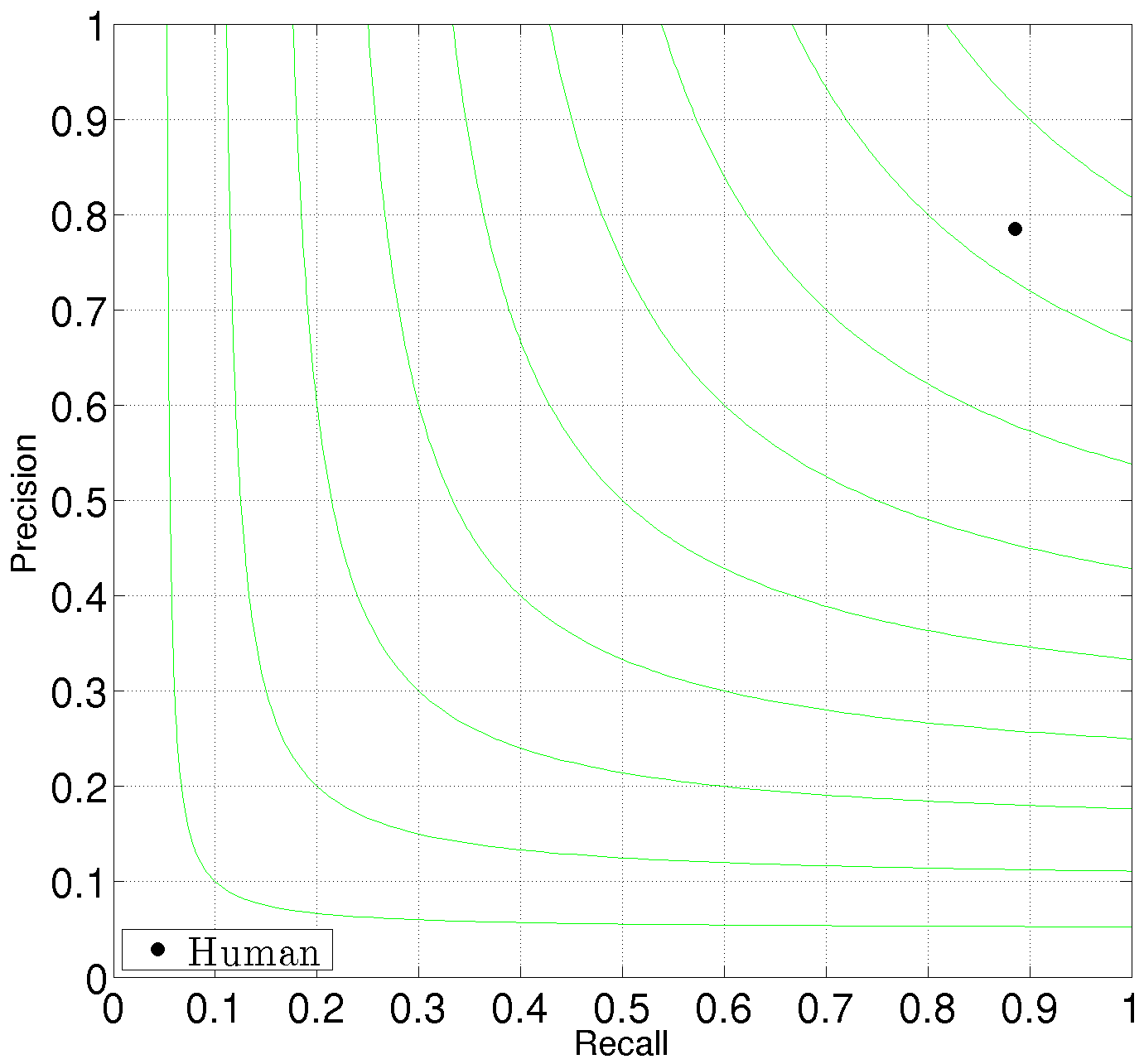 23
Application to streaming video segmentation
Streaming video segmentation
Future frames not available
Limited processing memory










Fix-sized equivalent representation up to time
Optimal segmentation at each time
…
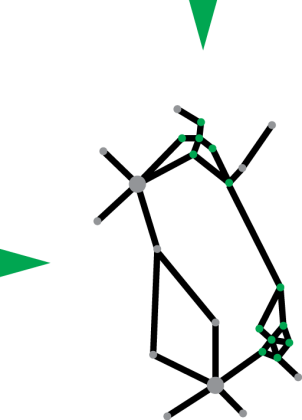 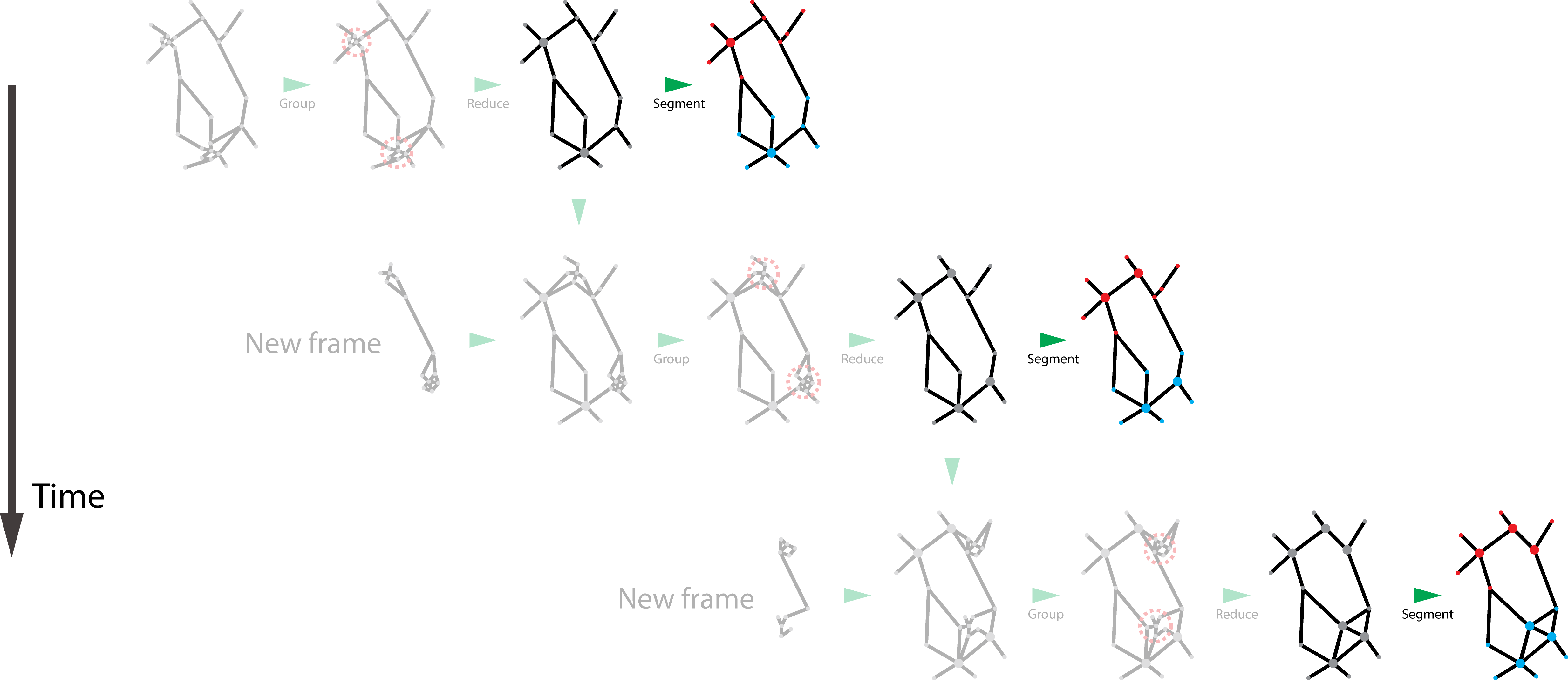 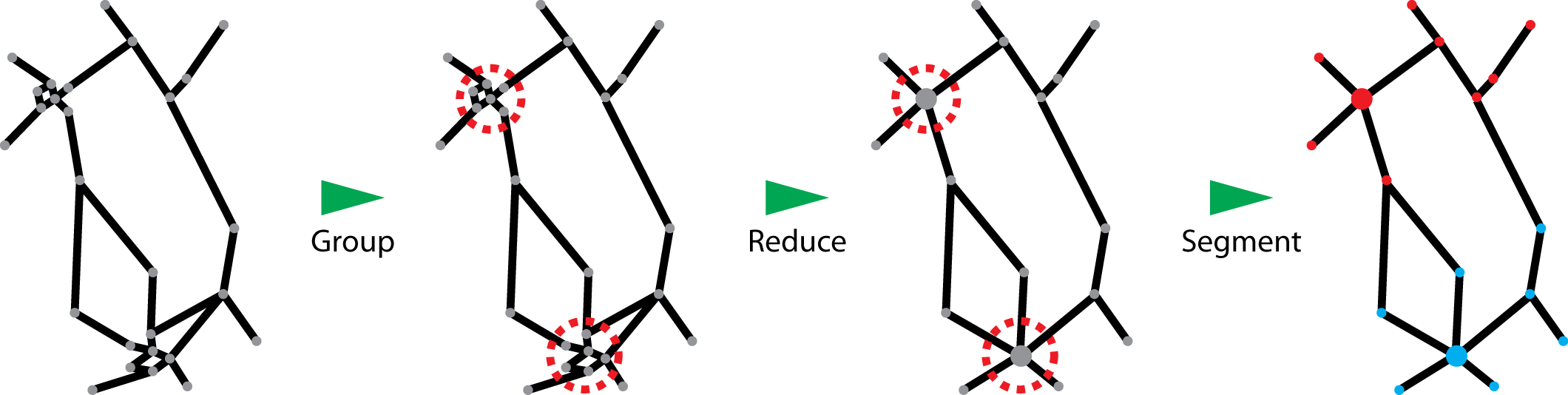 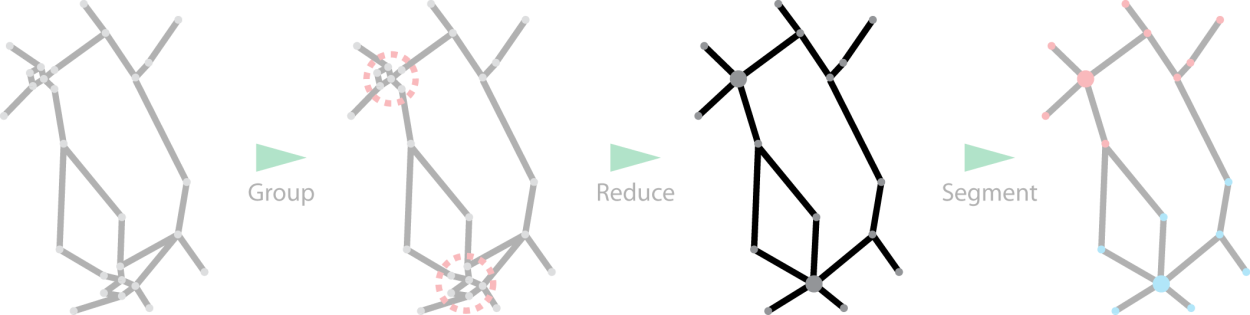 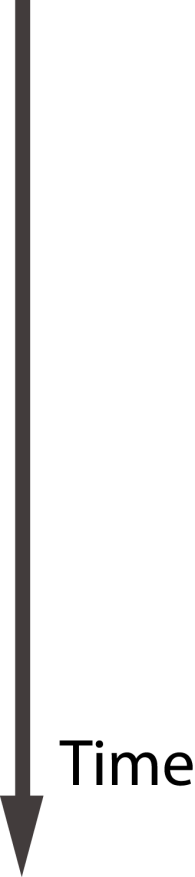 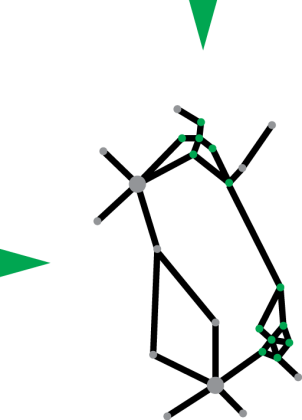 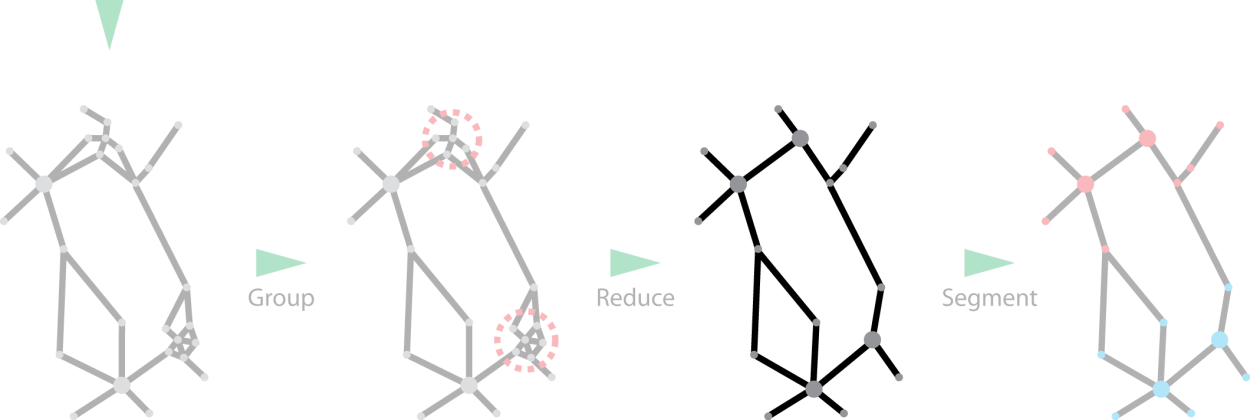 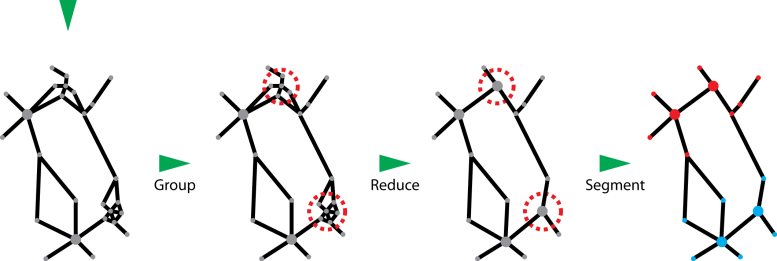 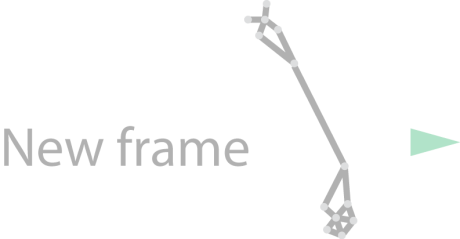 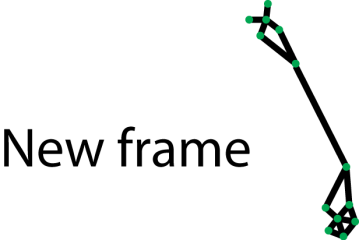 24
Application to streaming video segmentation
Evaluate on VSB100
20x runtime reduction, 50x memory load reduction
Best streaming method on VSB100
General benchmark
Boundary Precision-Recall
Volume Precision-Recall
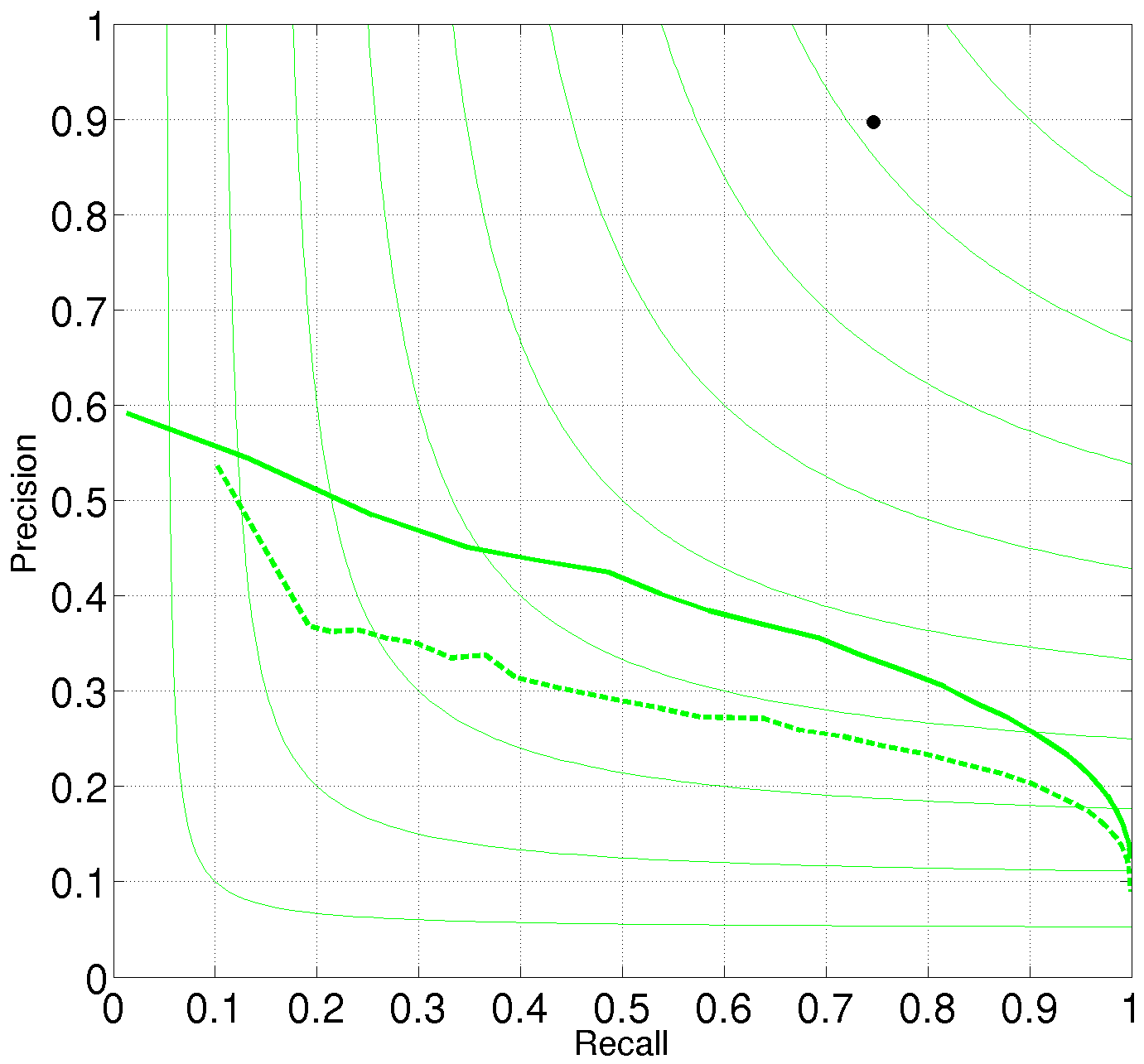 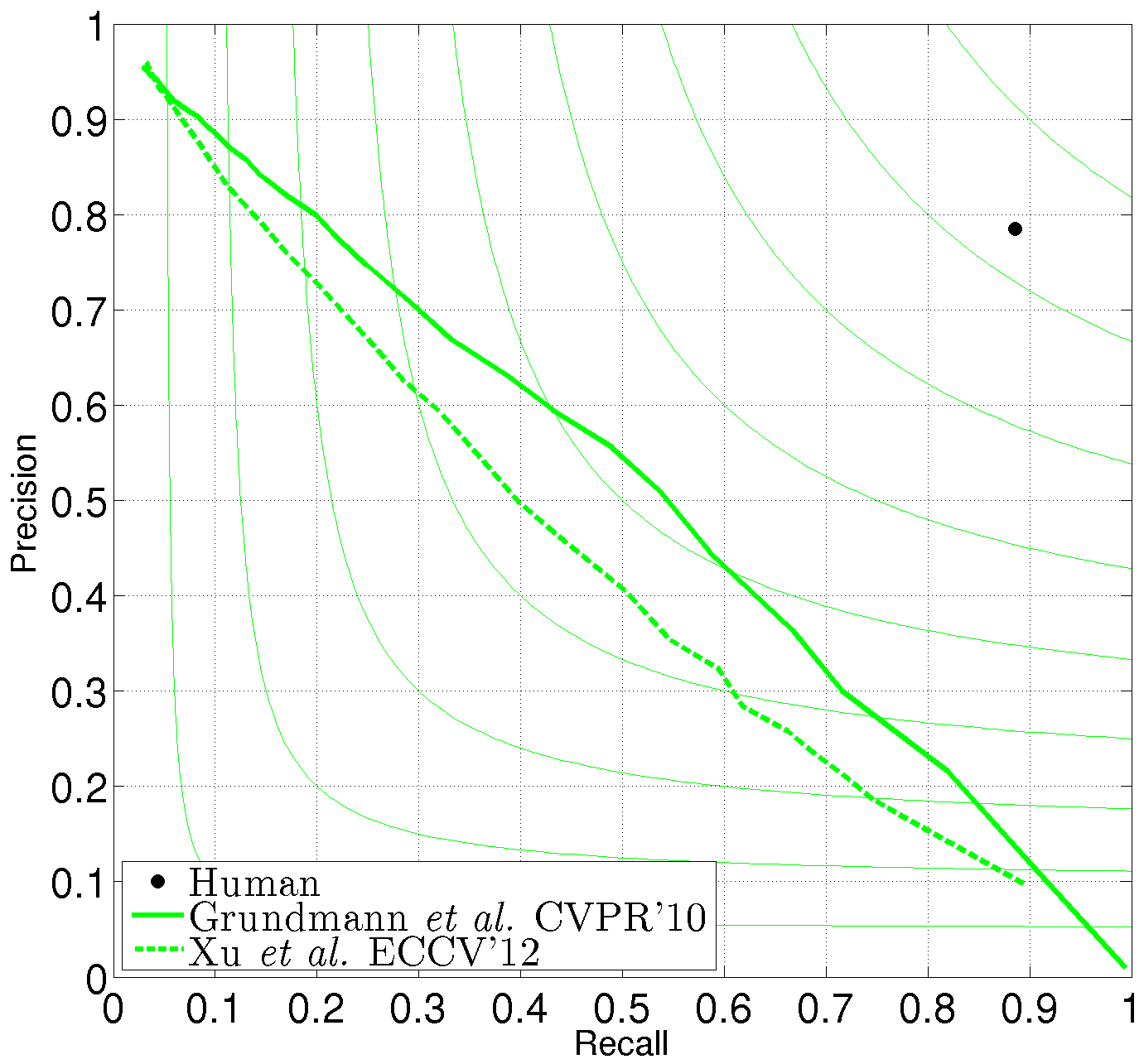 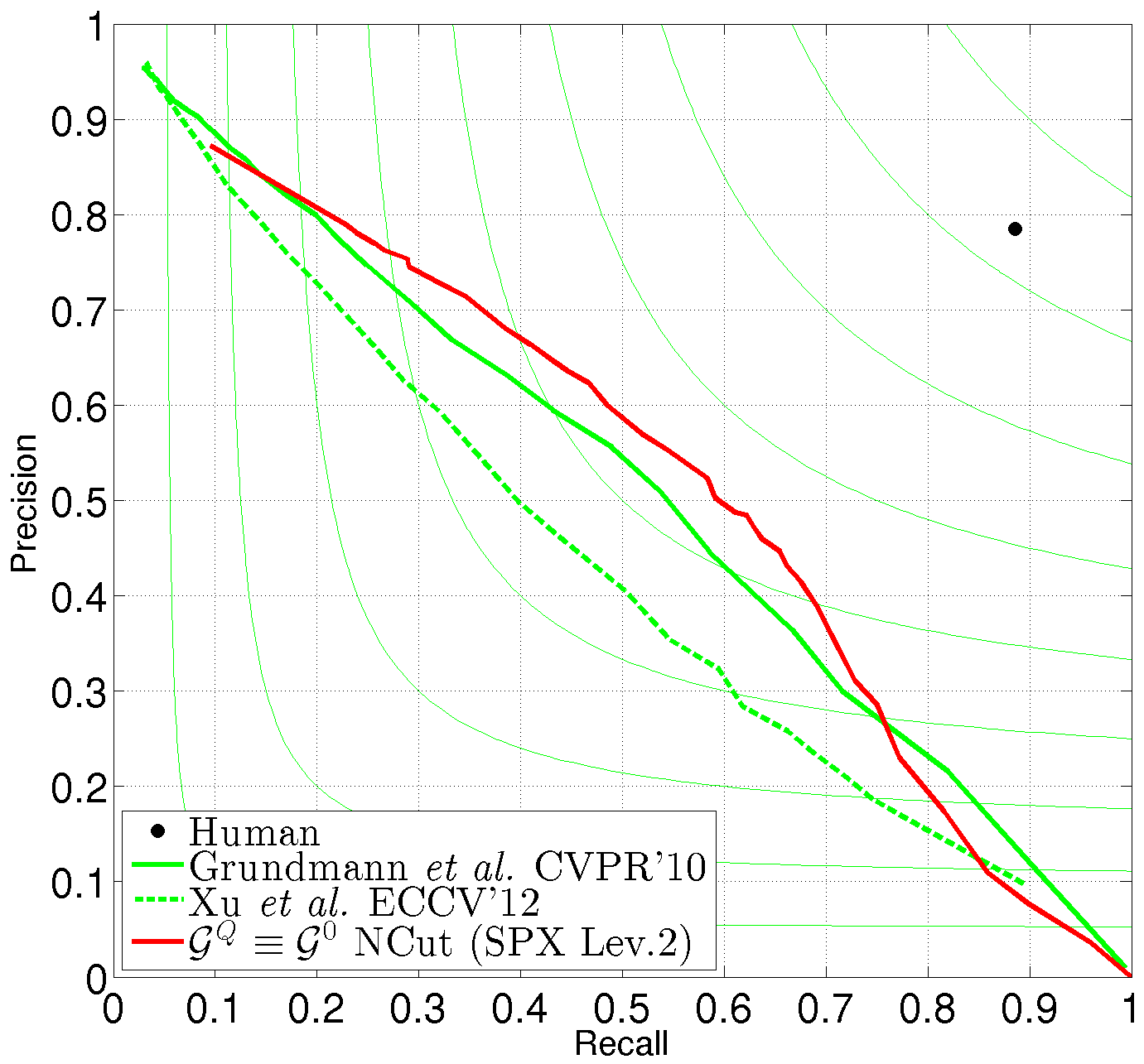 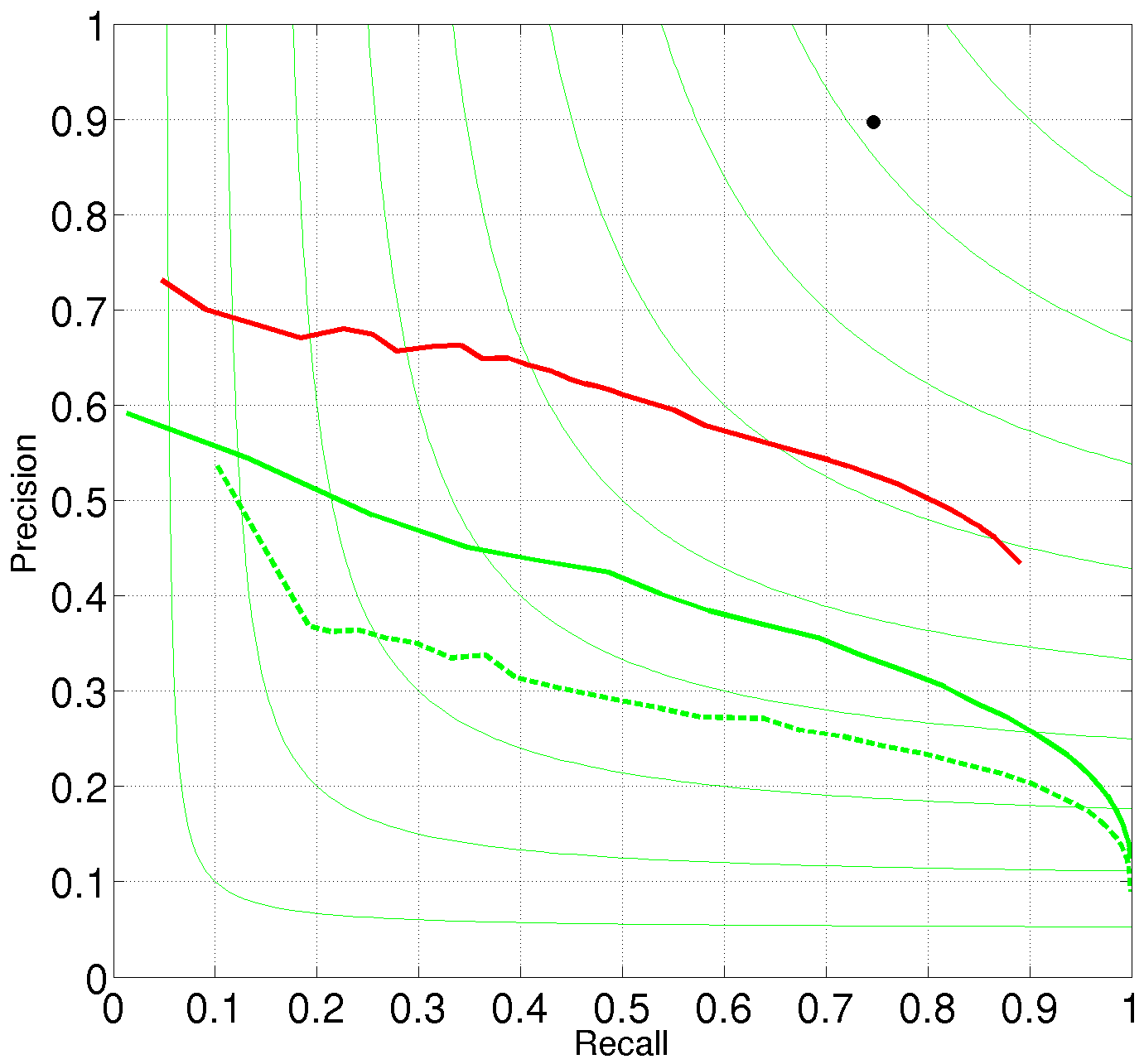 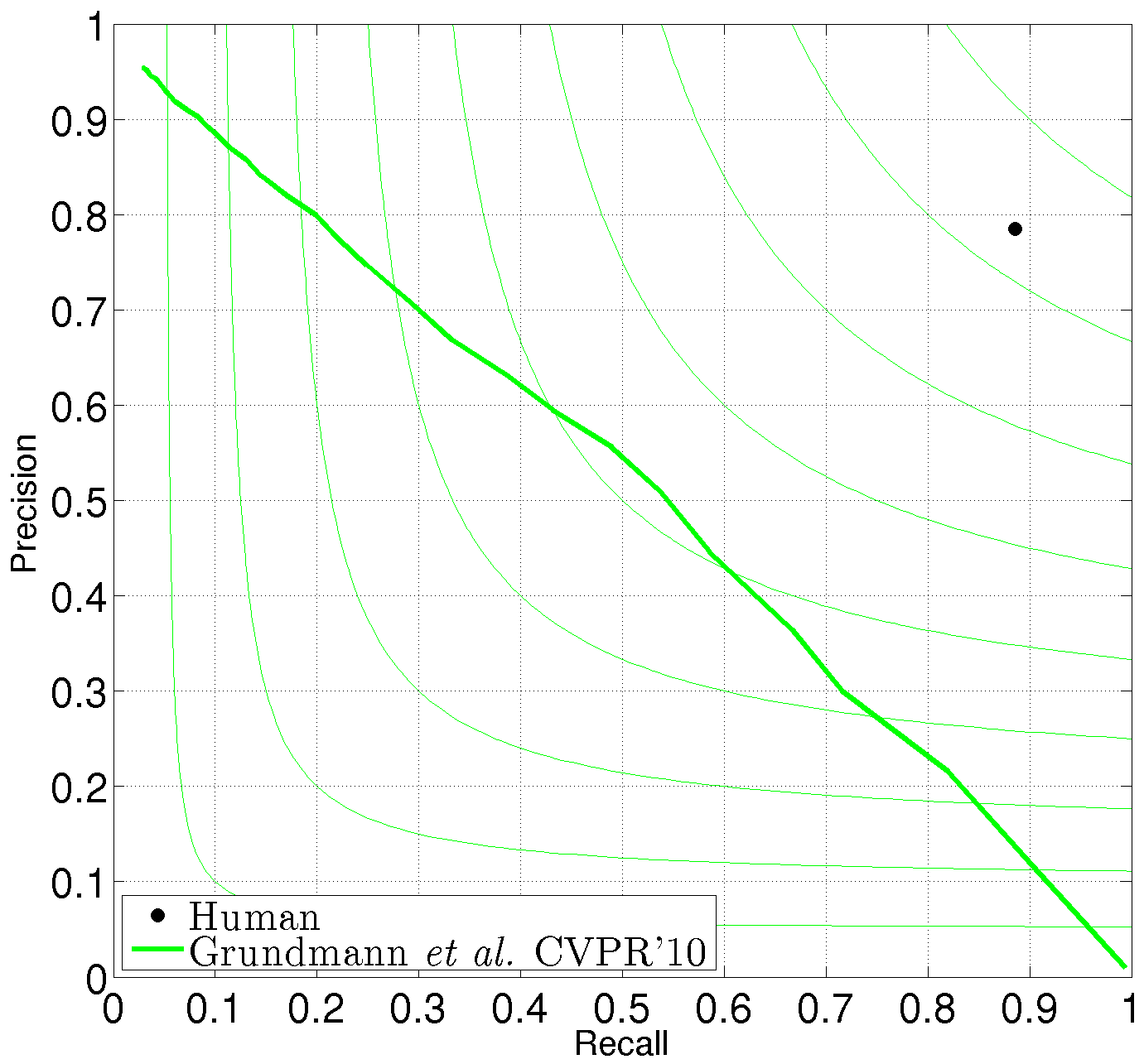 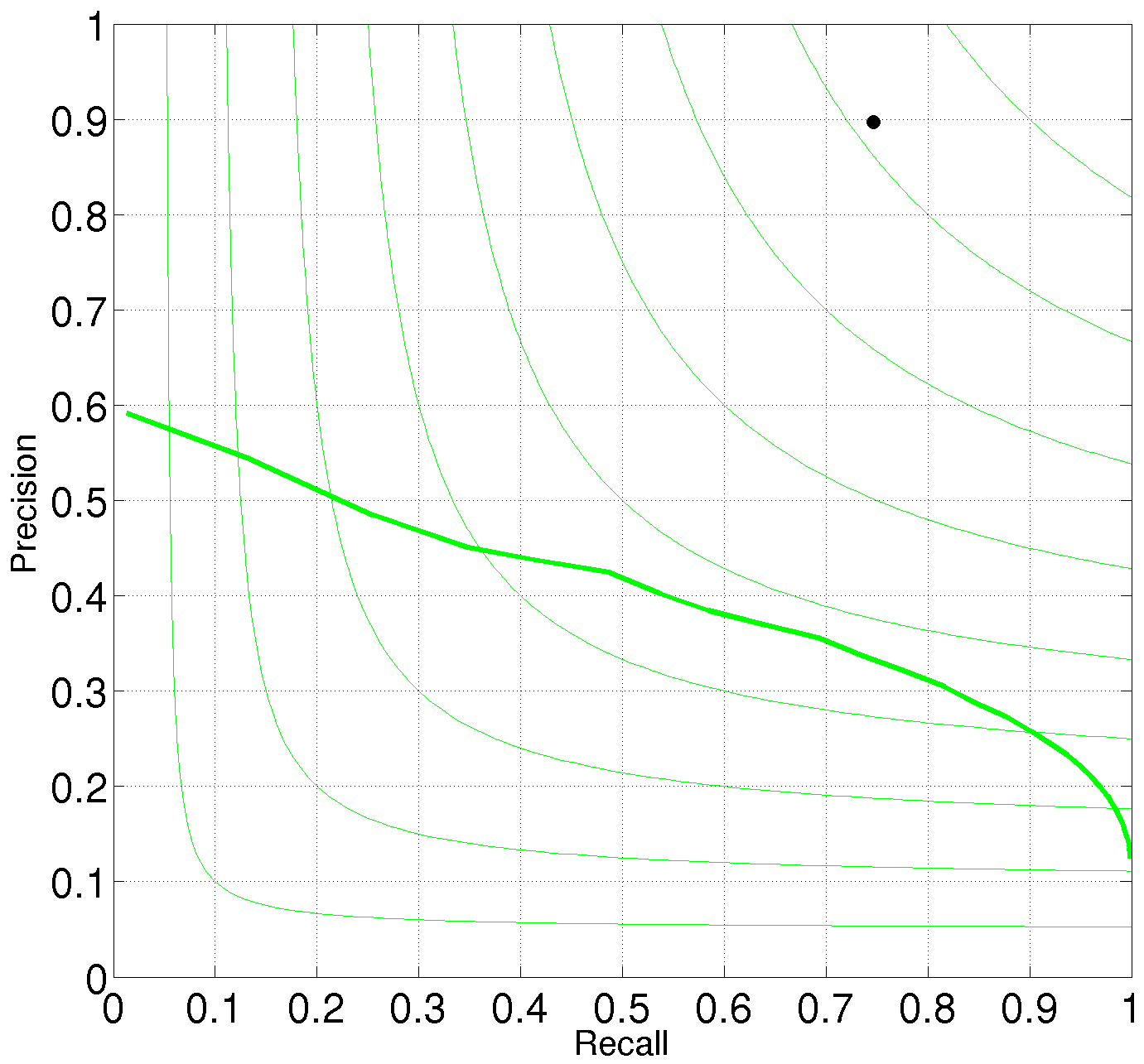 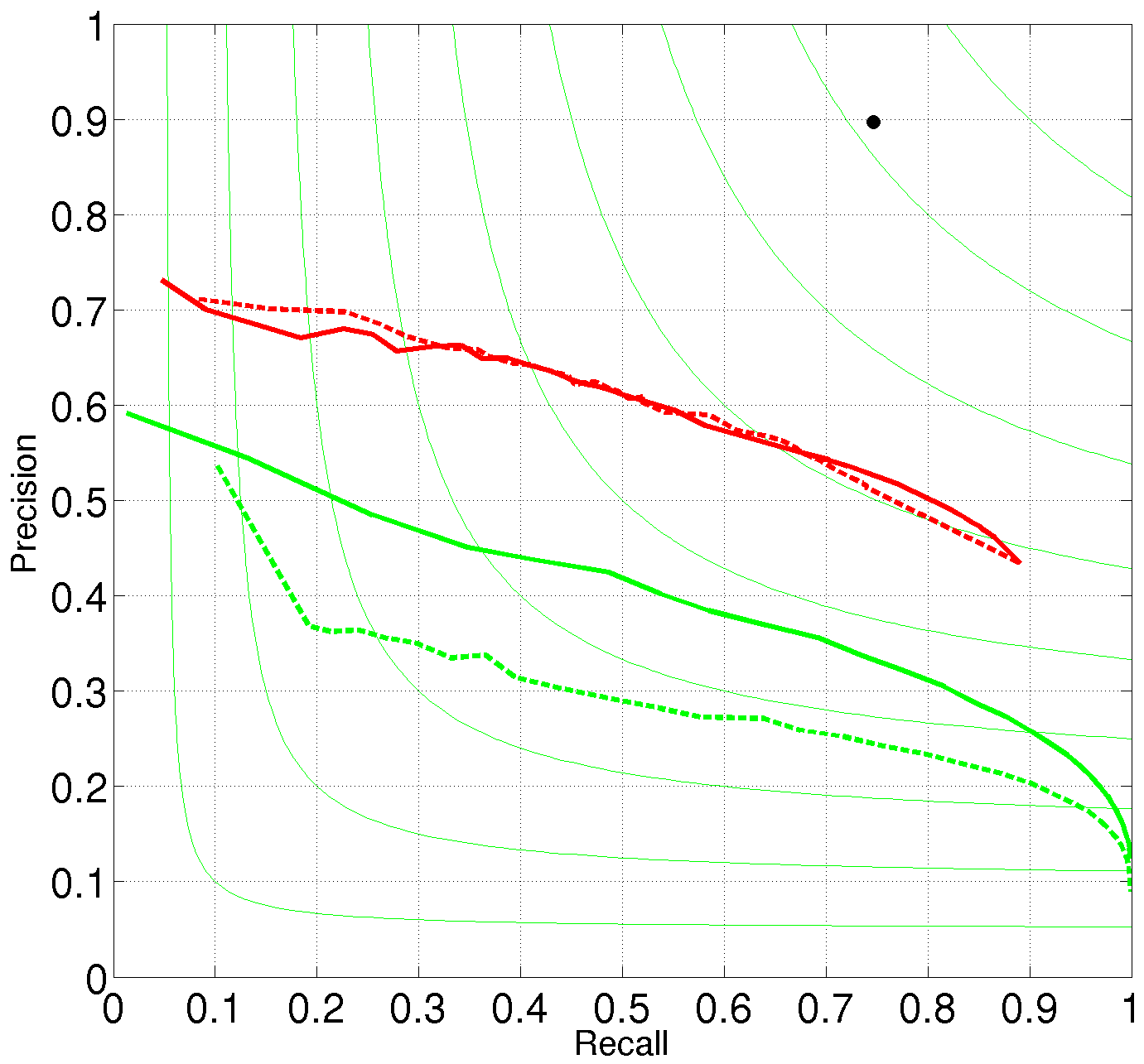 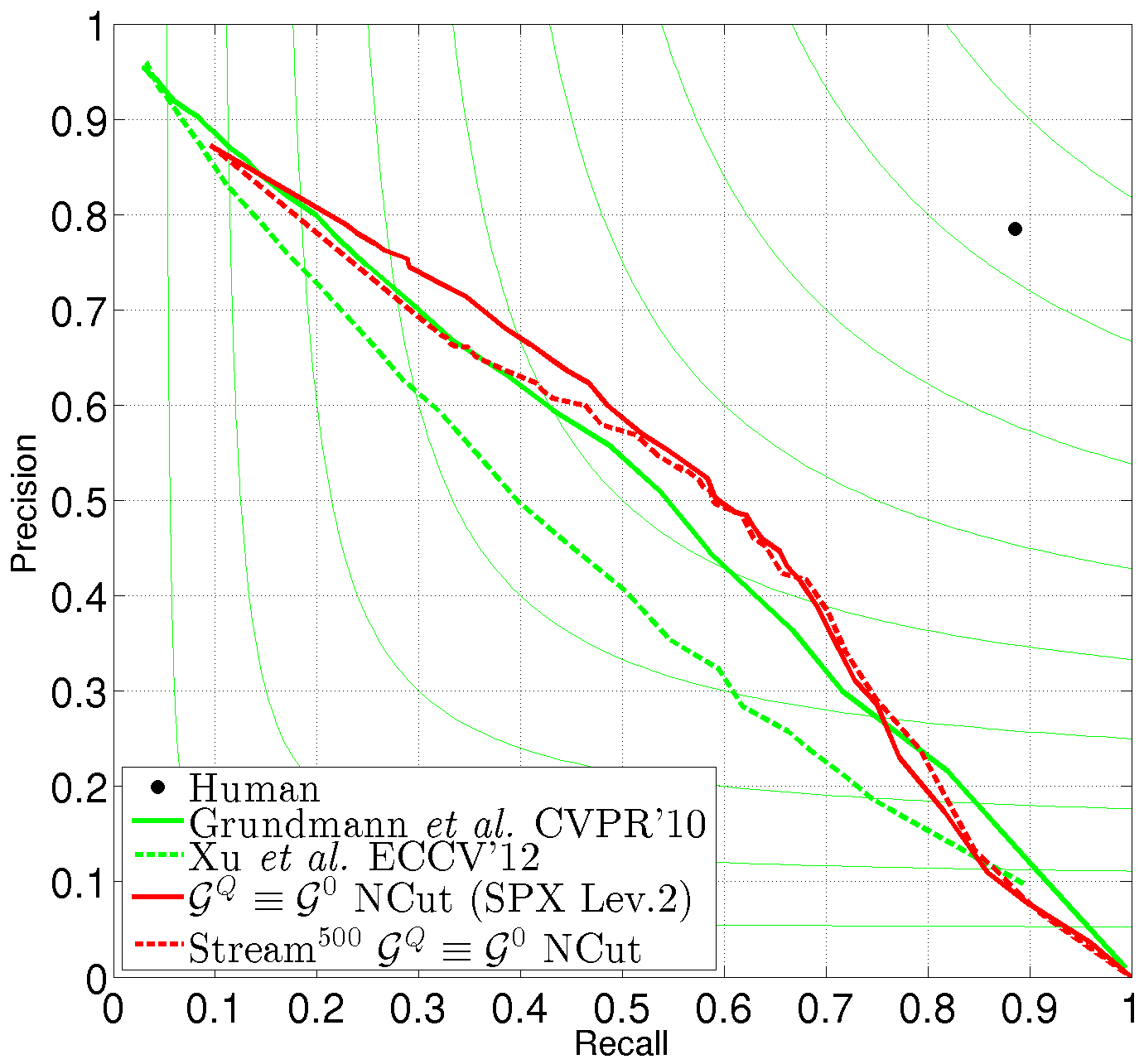 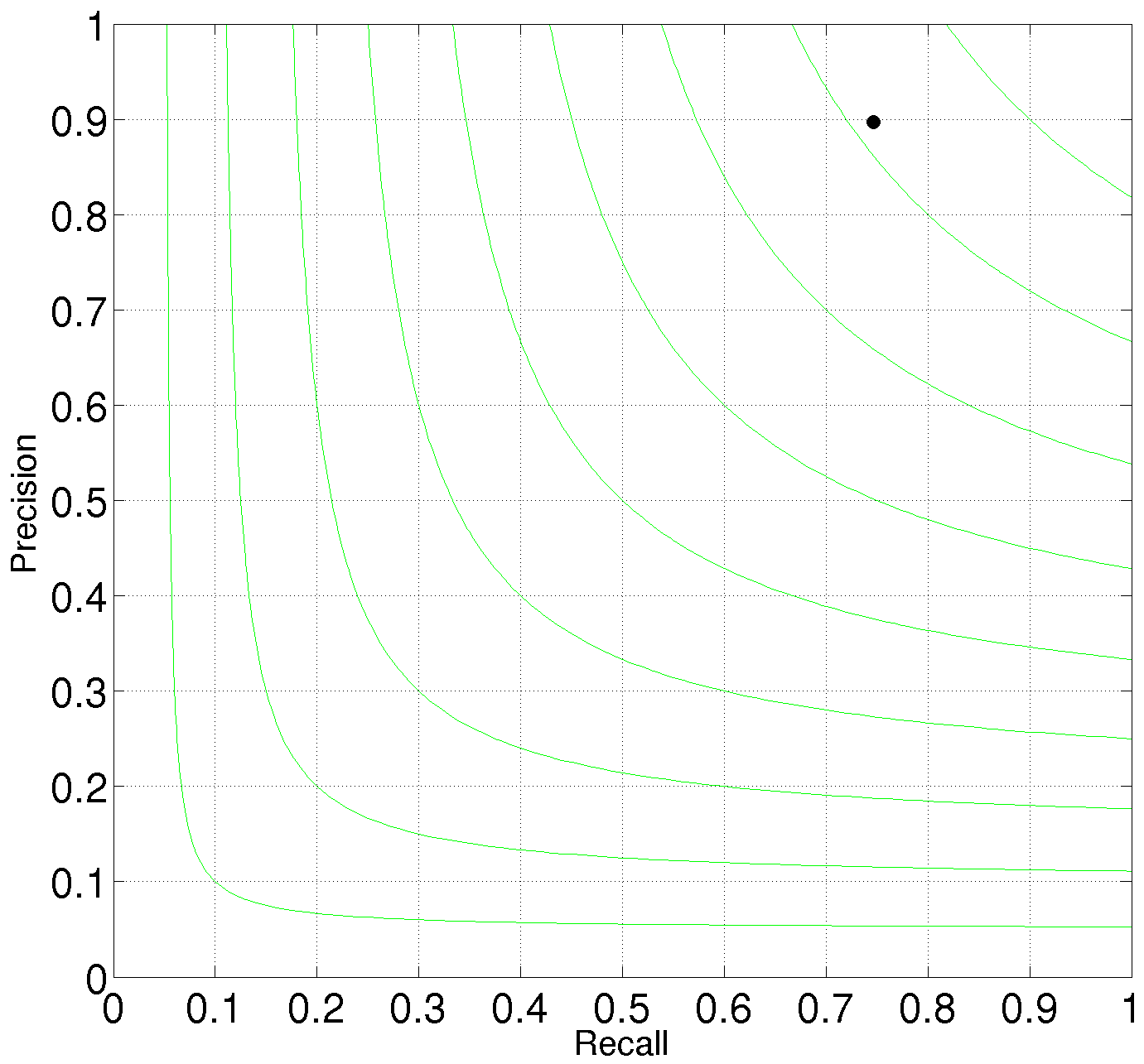 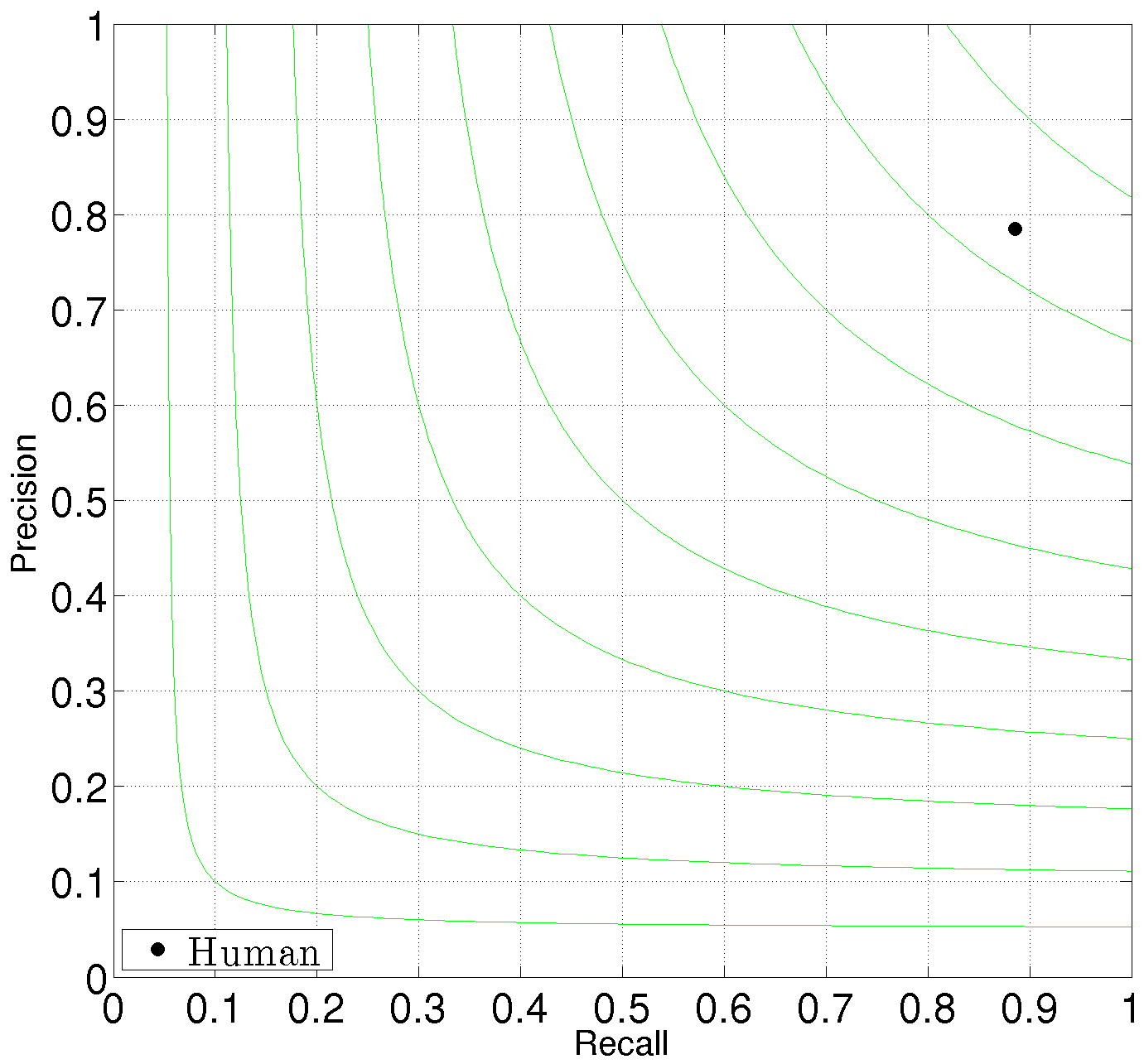 25
Conclusions
Spectral graph reduction
Equivalent graph reduction
Efficiency
Re-balance with higher-order models
Performance
Several applications
superpixels
other clustering problems
Matlab code available
www.d2.mpi-inf.mpg.de/equivalence


Thanks for your attention
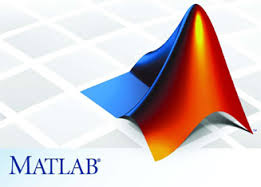 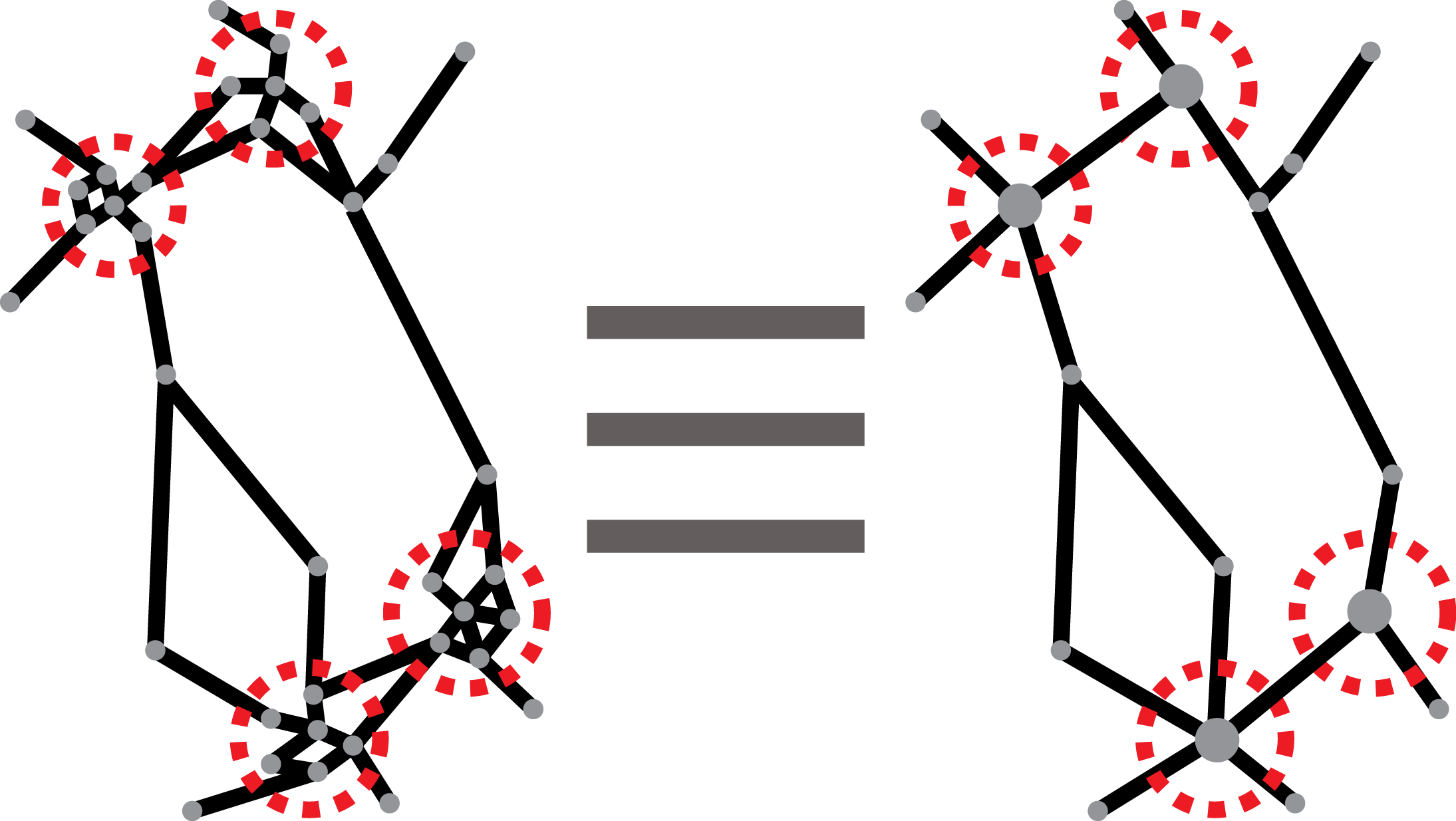 26